Presentation of “Shape Estimation in Natural Illumination,”by Johnson and Adelson
Daniel J Butler
University of Washington
11/29/2011
Question:
[Speaker Notes: I’ve only seen the statue in pictures.]
Question:

Does Michaelangelo’s David have a six-pack?
[Speaker Notes: I’ve only seen the statue in pictures.]
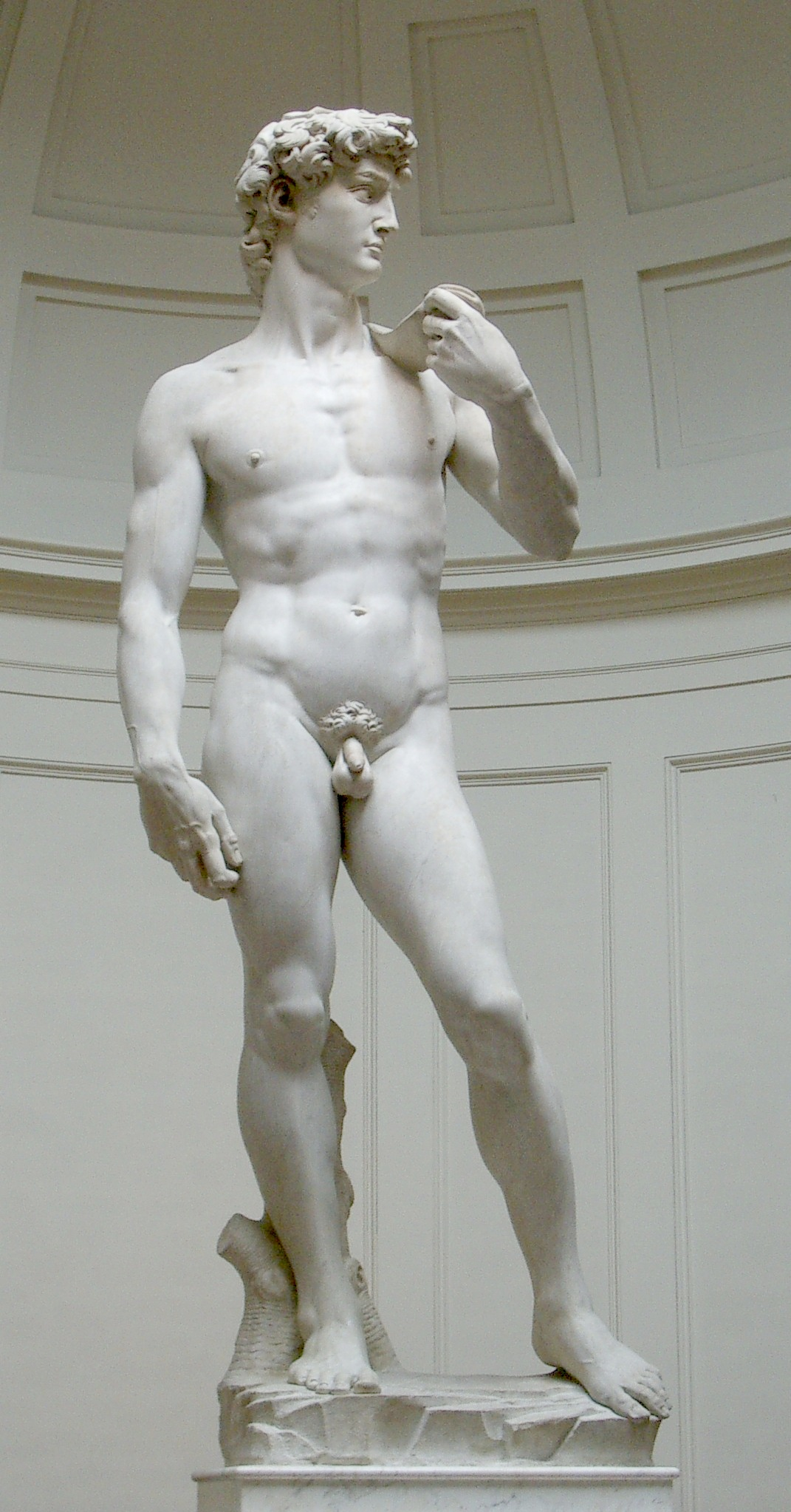 How do you know?
How do you know?

Shape from shading.
You can even do unfamiliar objects!
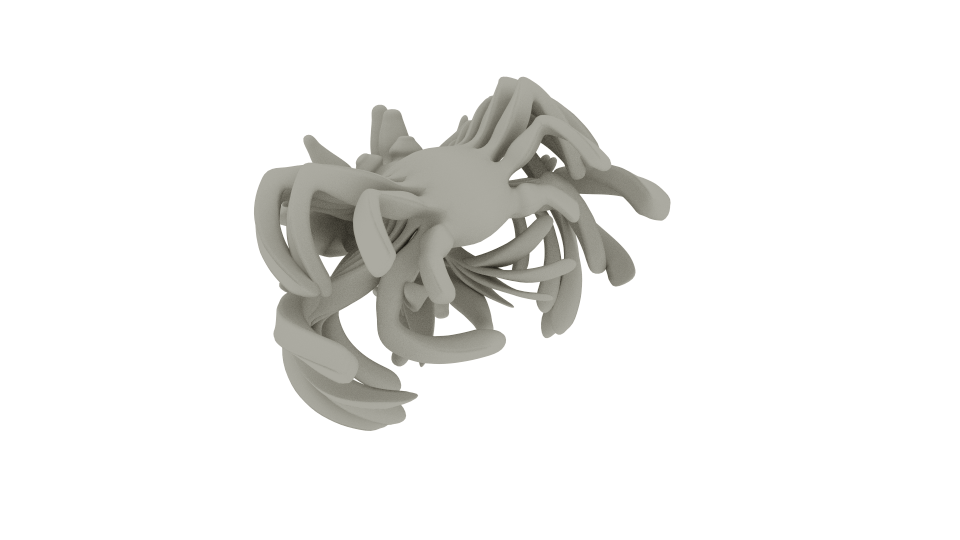 entoforms, by macuono
[Speaker Notes: An algorithmic sculpture
, very complex, but still easy to see its shape]
… on other planets!
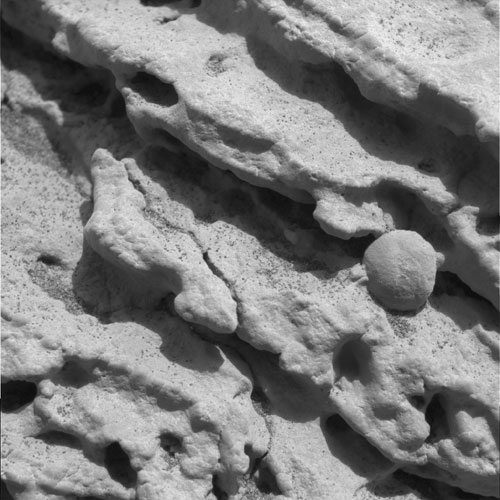 Martian geology
[Speaker Notes: Rock formations on Mars]
Each pixel value

contains information about

the surface normal at that point.
Each pixel value

contains information about

the surface normal at that point.
(Assume lighting direction is known.)
Ideally, every point could be mapped to one on the sphere
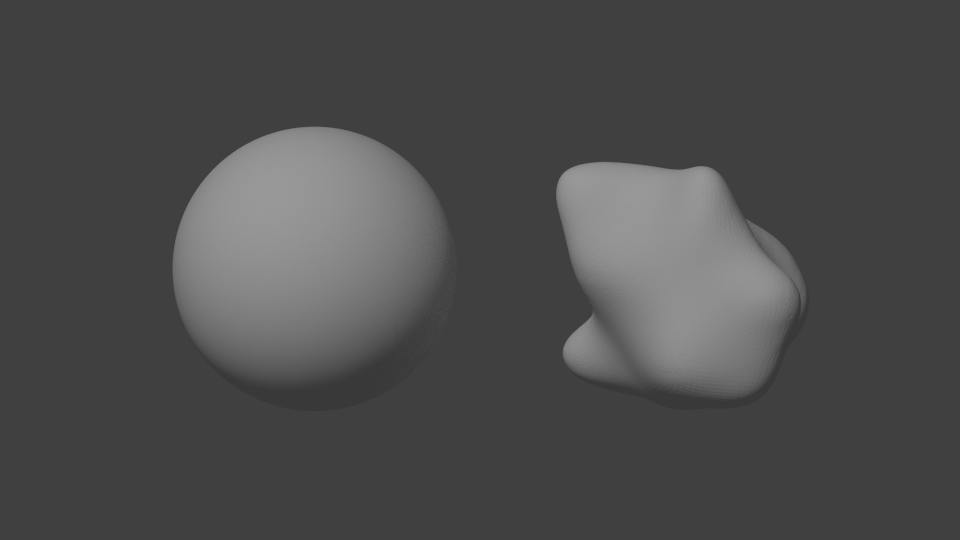 Ideally, every point could be mapped to one on the sphere
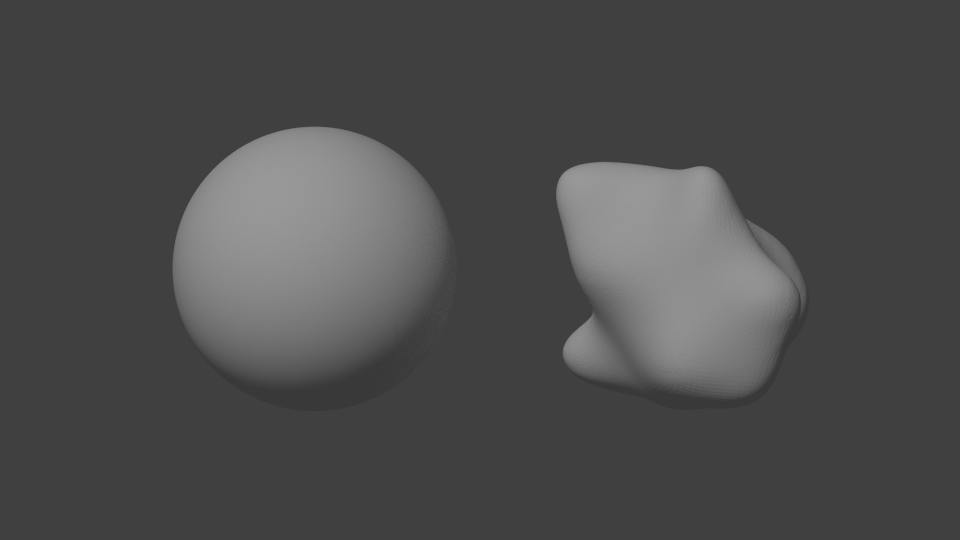 Same intensity
Ideally, every point could be mapped to one on the sphere
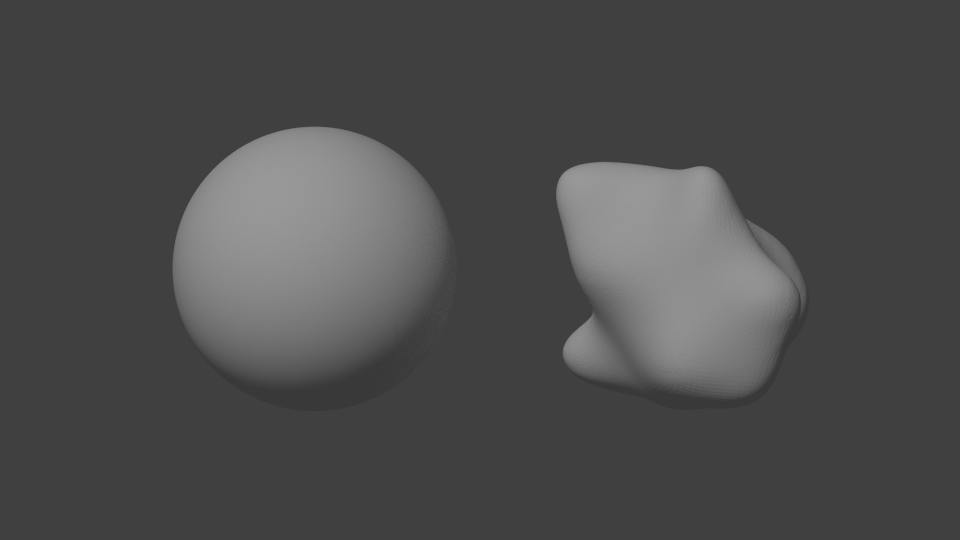 Ideally, every point could be mapped to one on the sphere
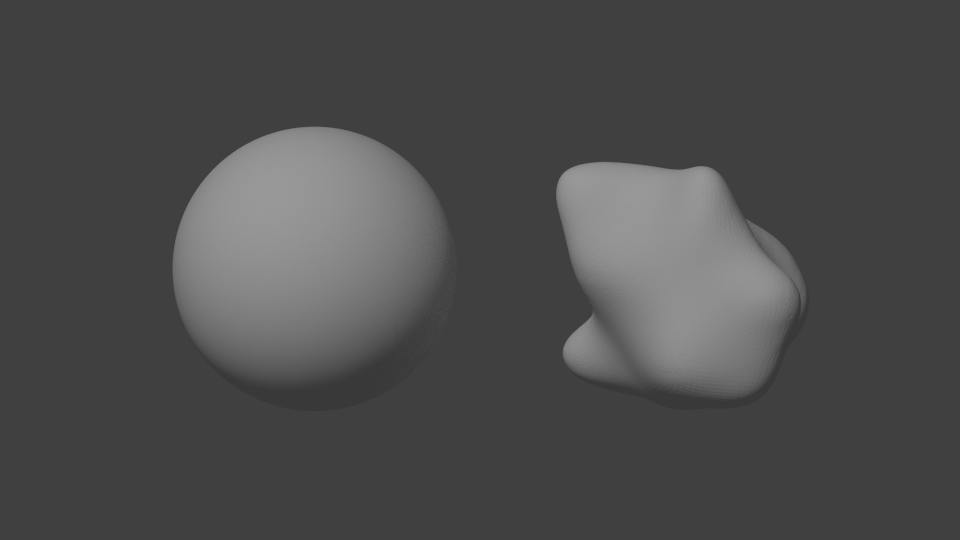 Inferred normal
Unfortunately, there is ambiguity.
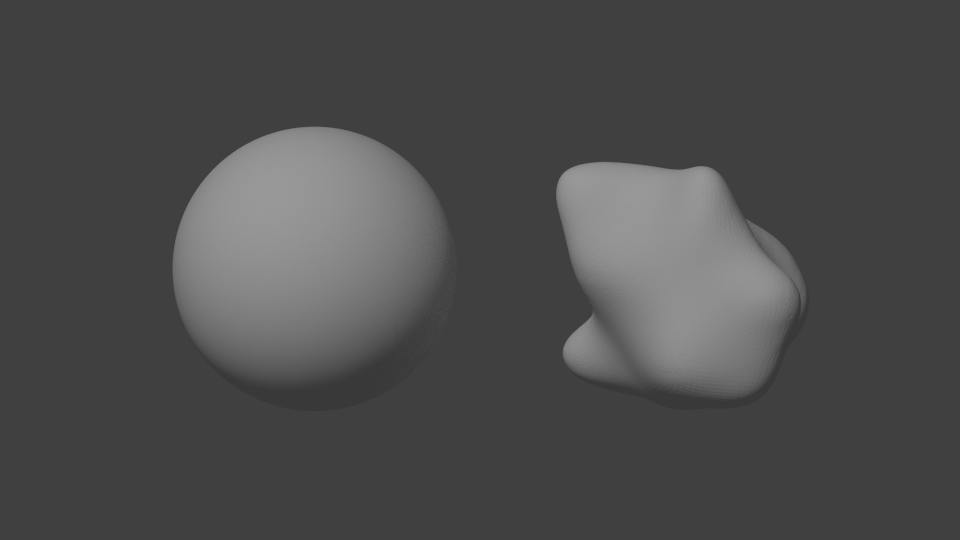 Unfortunately, there is ambiguity.
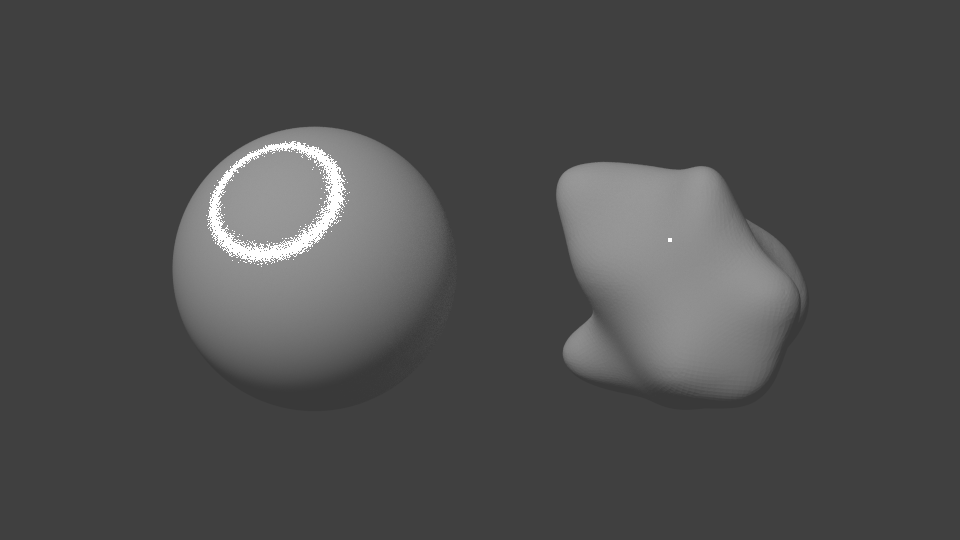 Same intensity
Unfortunately, there is ambiguity.
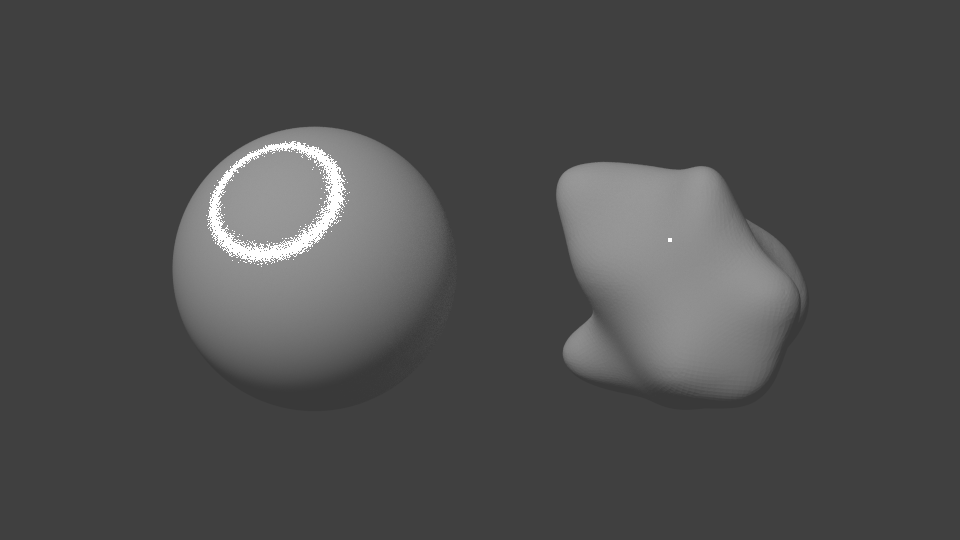 Same intensity
?
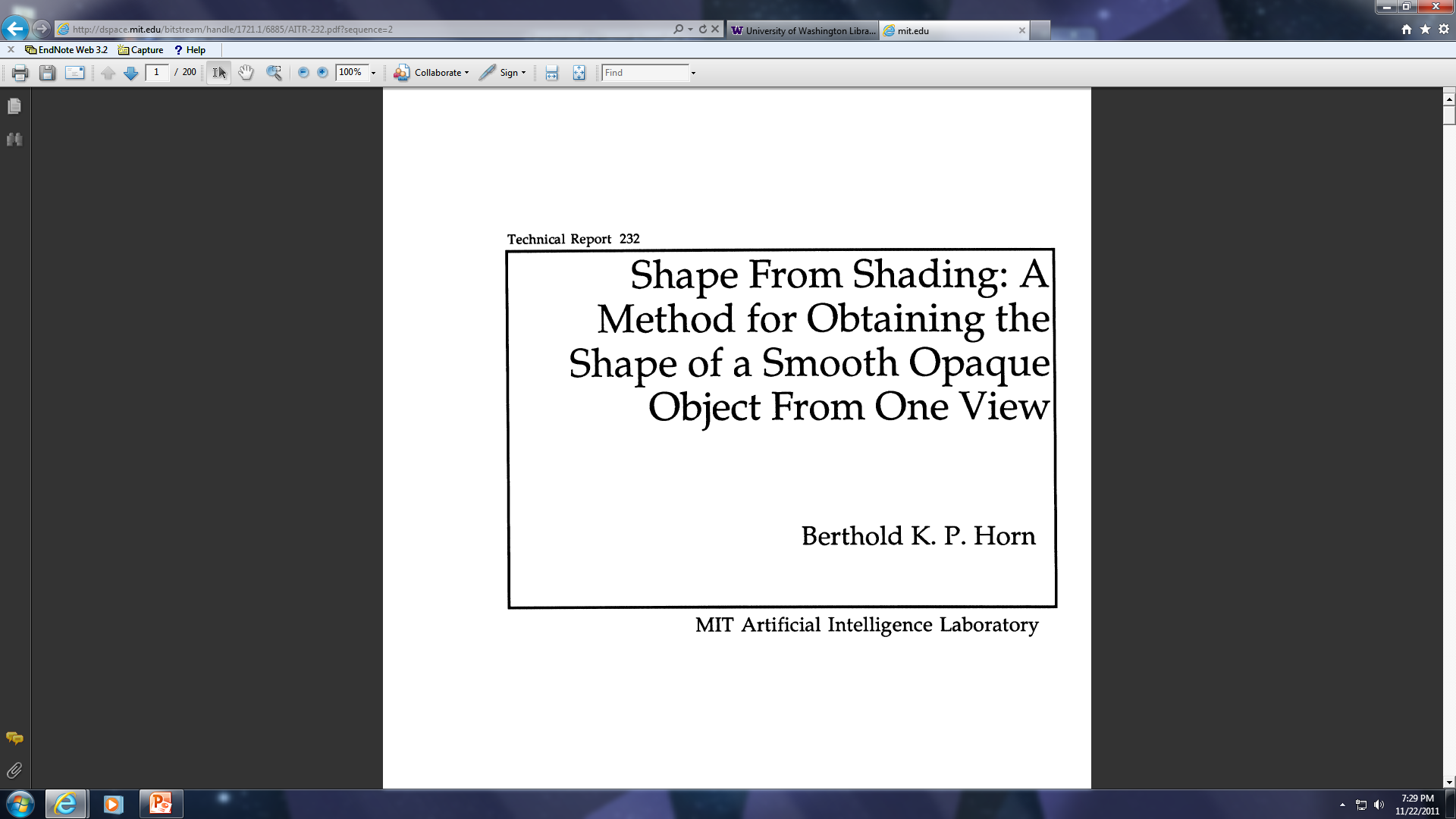 Horn showed:

Despite local ambiguity, if you know some normals,
you can infer the whole normal map by integrating across space
[Speaker Notes: Horn’s 1970 PhD thesis]
Results of classical shape-from-shading
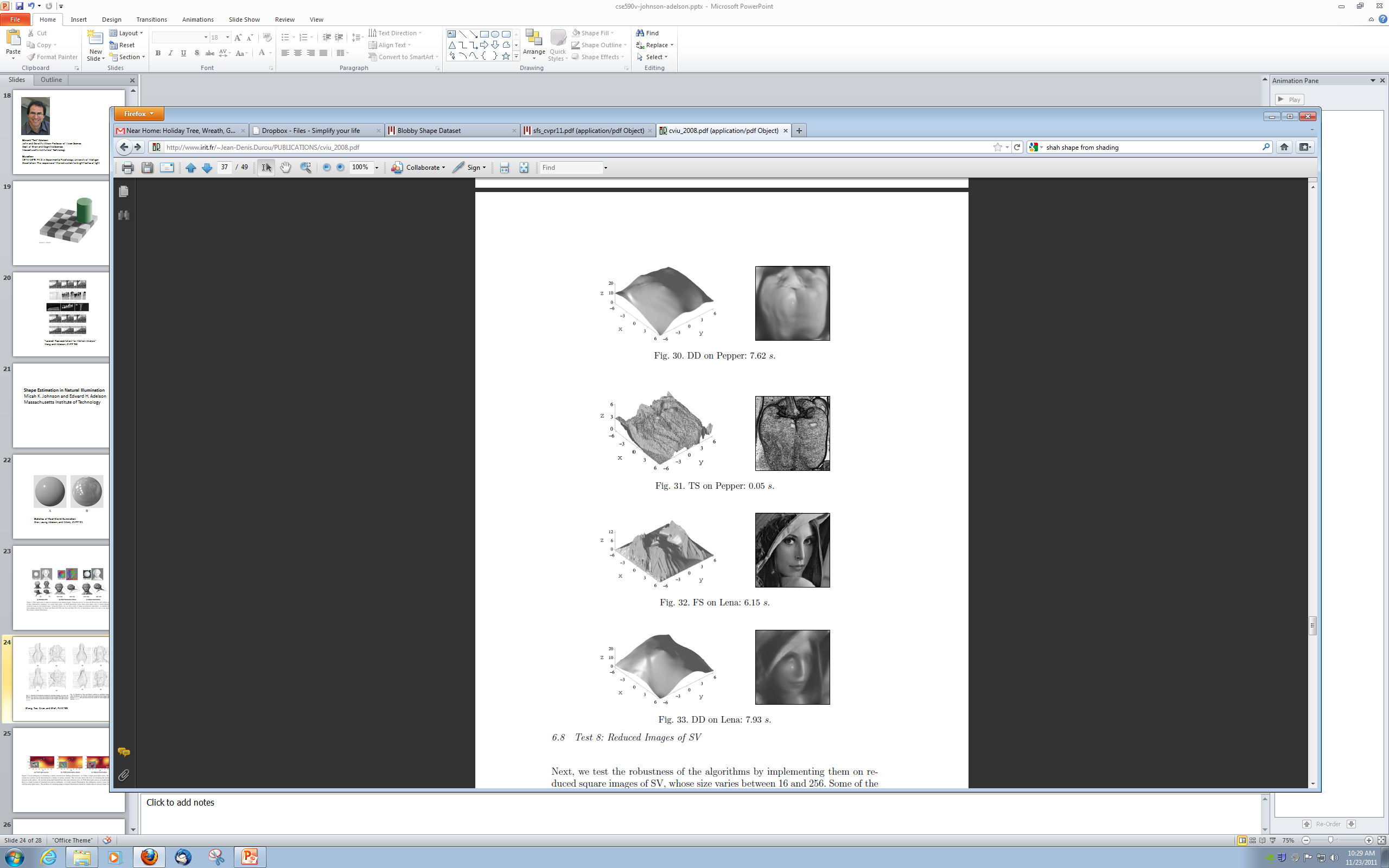 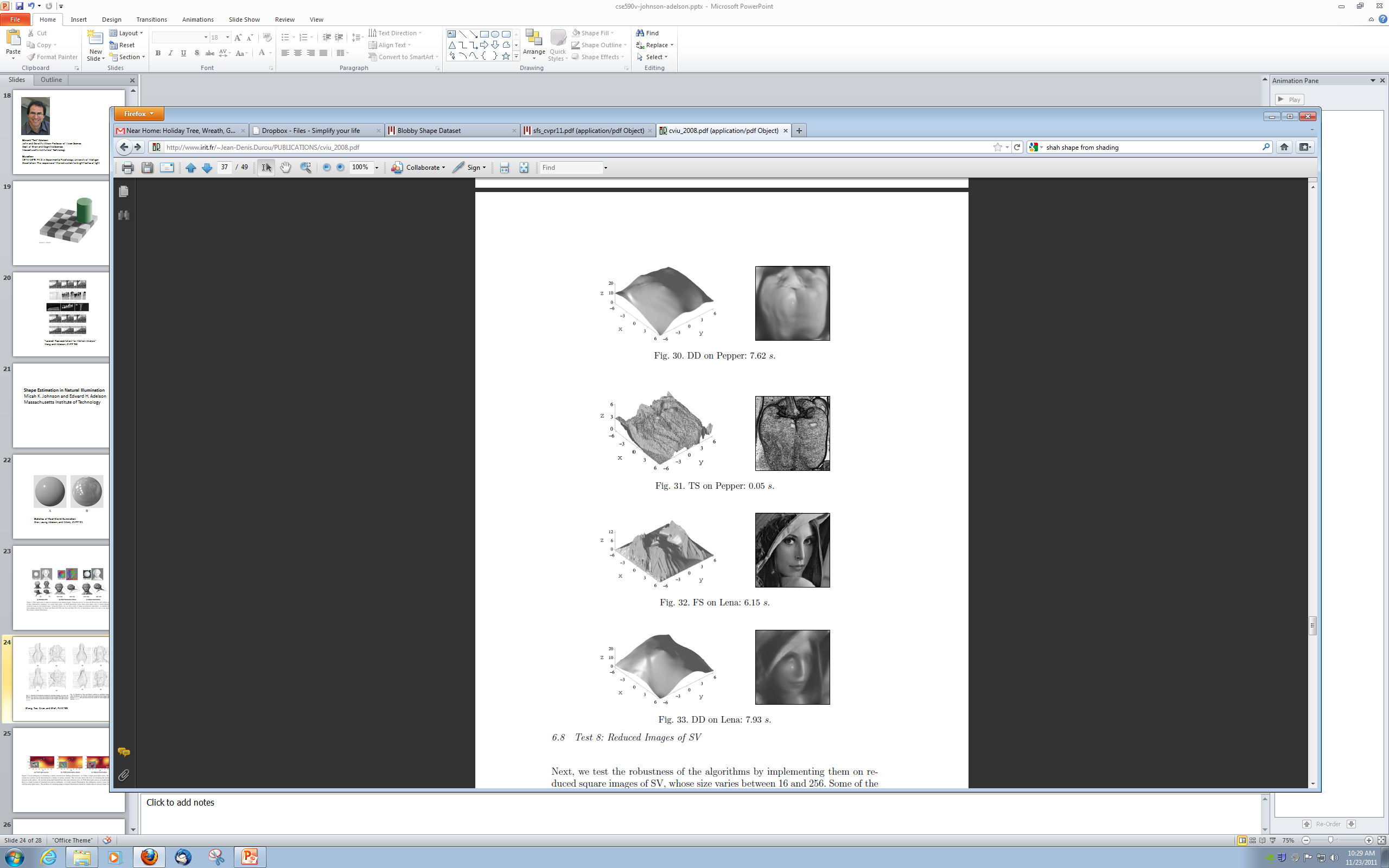 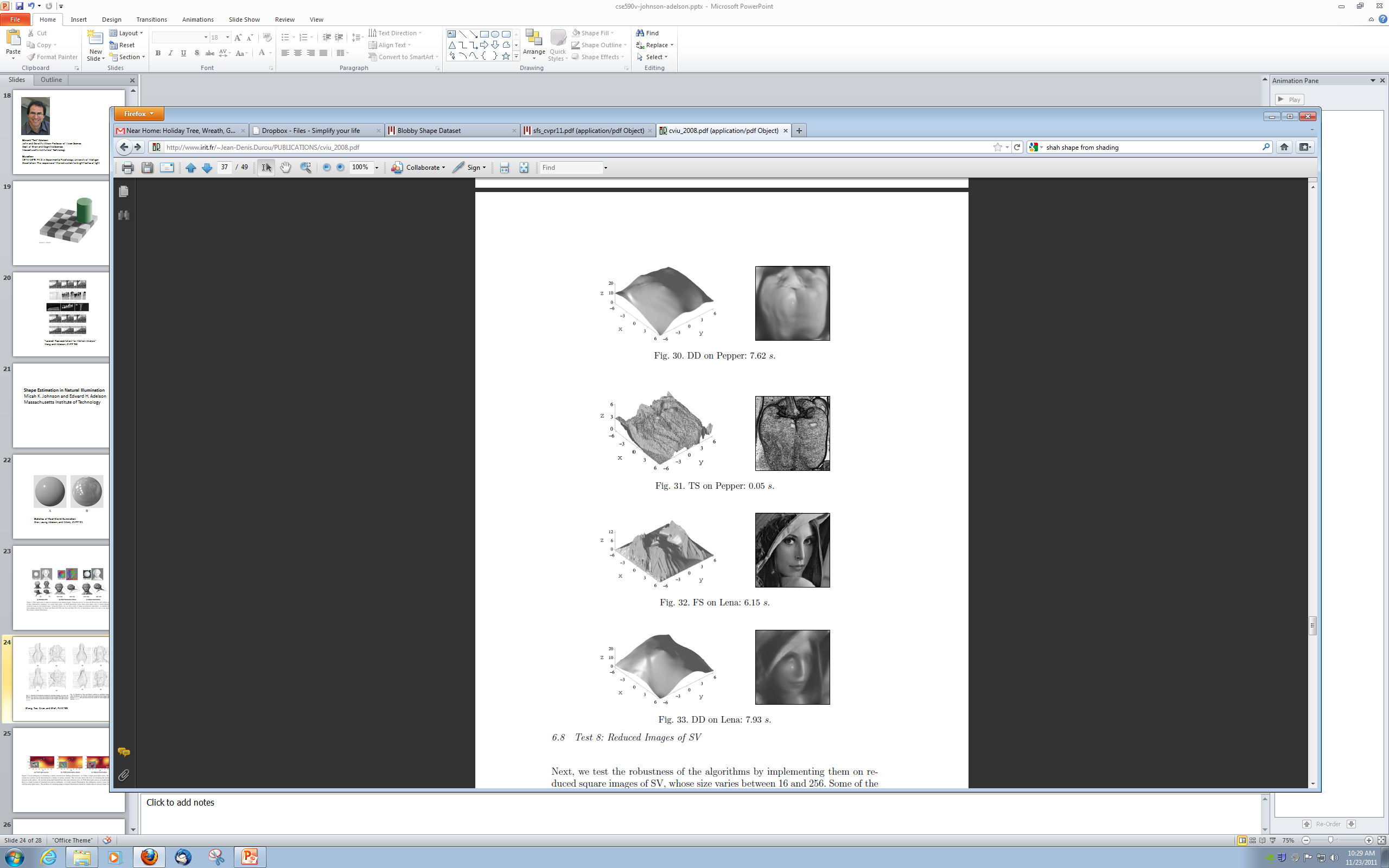 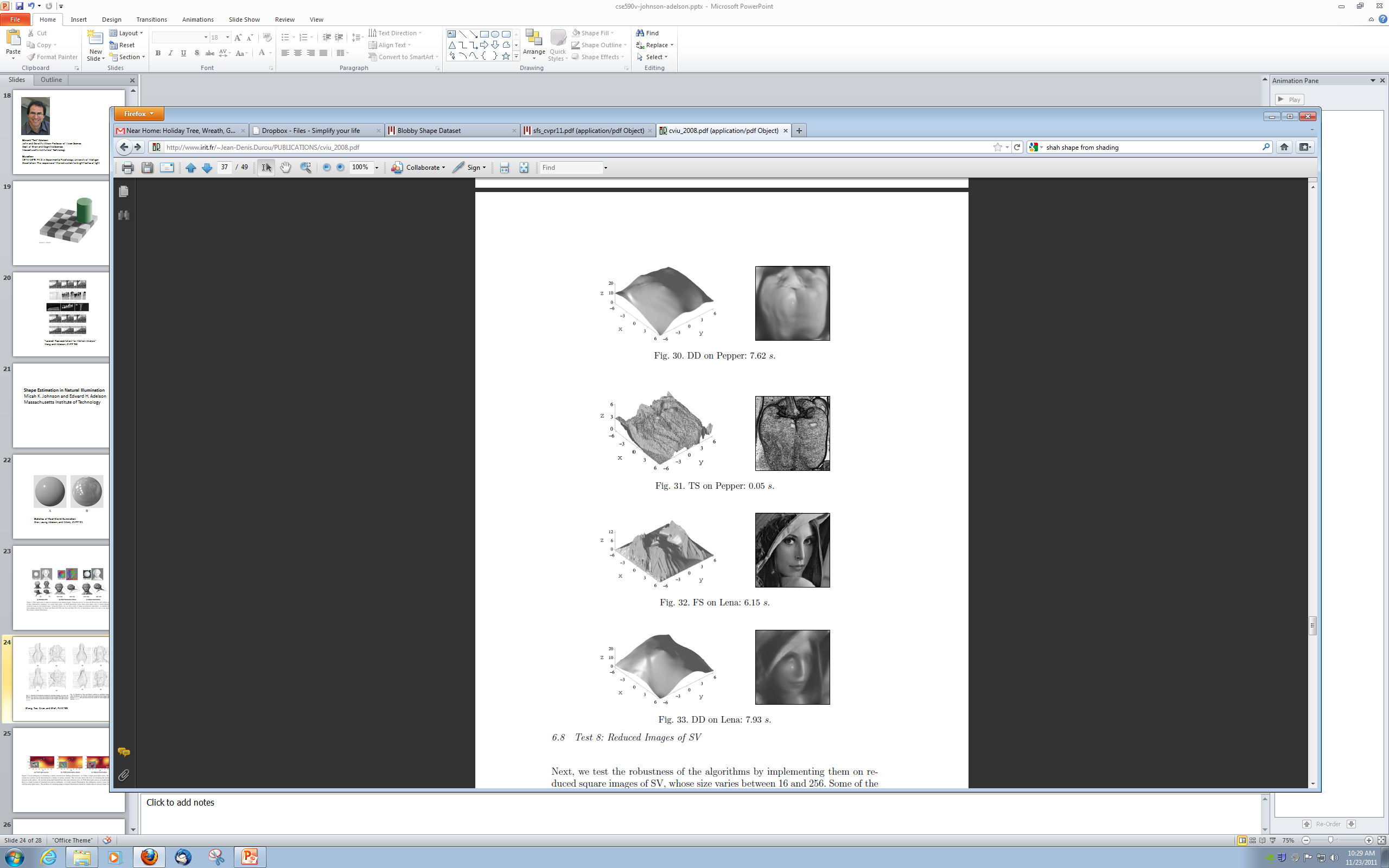 J.-D. Durou, M. Falcone, and M. Sagona.
Numerical methods for shape-from-shading: A new survey with benchmarks.
Computer Vision and Image Understanding, 109(1), 2008.
Shape Estimation in Natural Illumination
Micah K. Johnson and Edward H. Adelson
Massachusetts Institute of Technology
Idea:
Natural scenes have complex lighting,
which makes shape-from-shading easier
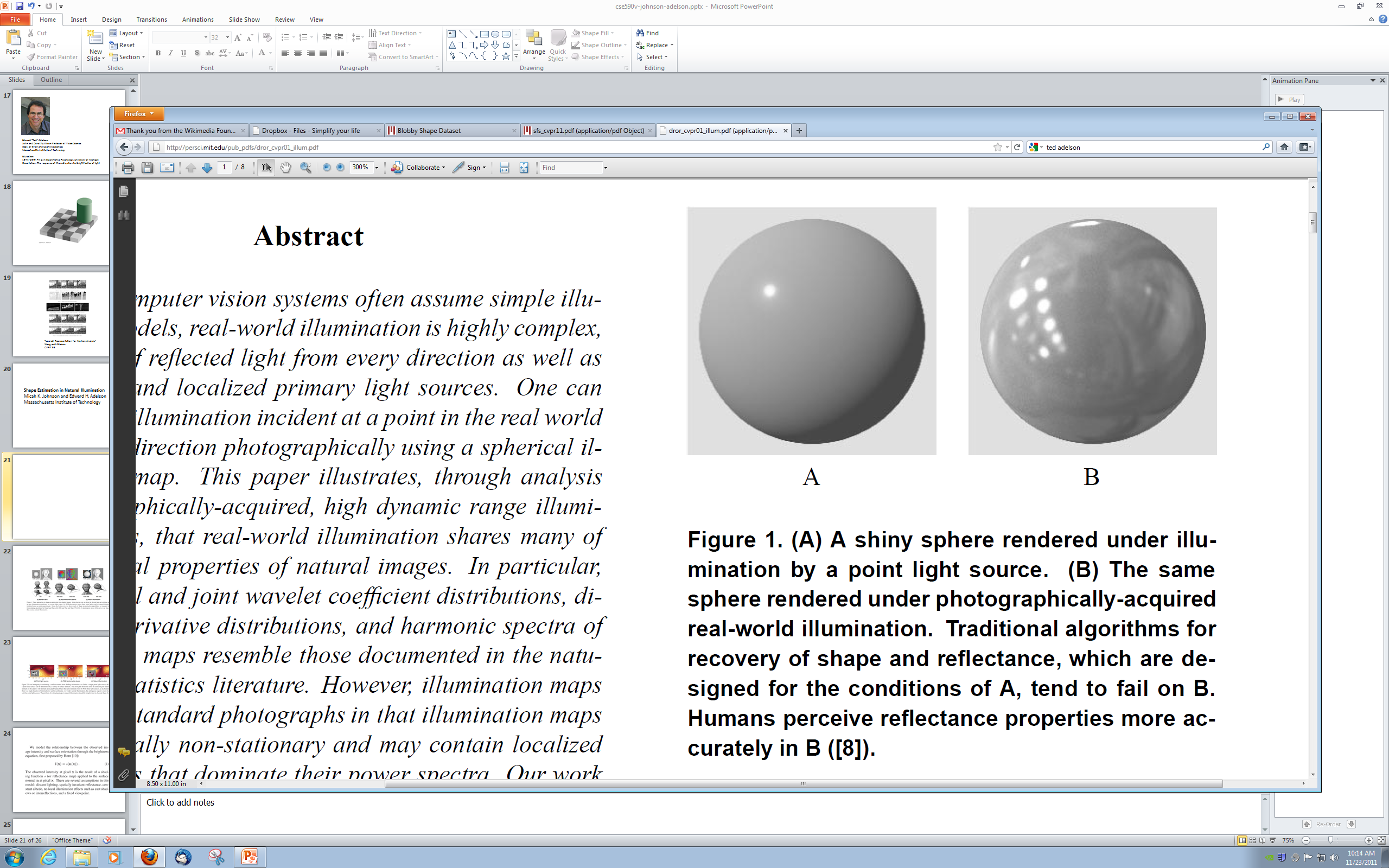 Statistics of Real-World Illumination
Dror, Leung, Adelson, and Willsky, CVPR ’01
Photometric Stereo
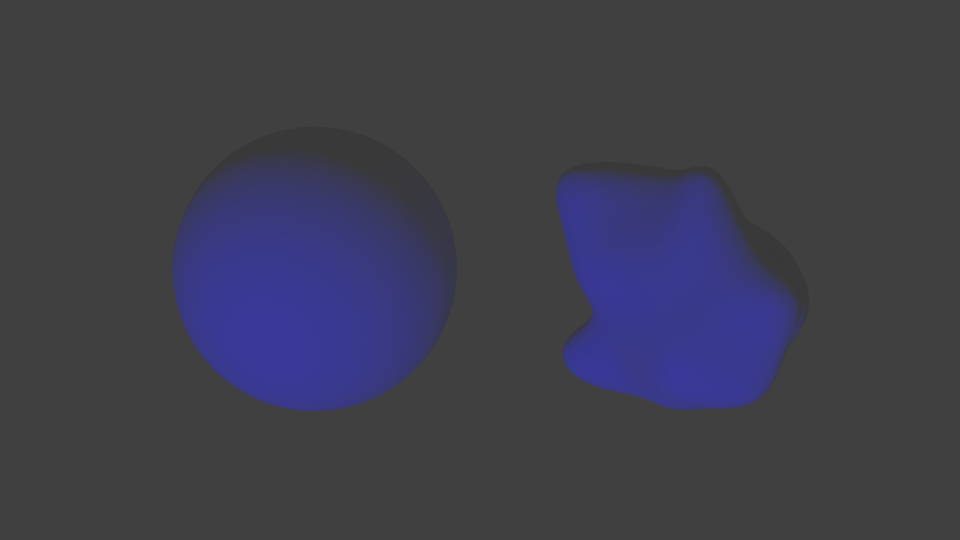 Photometric Stereo
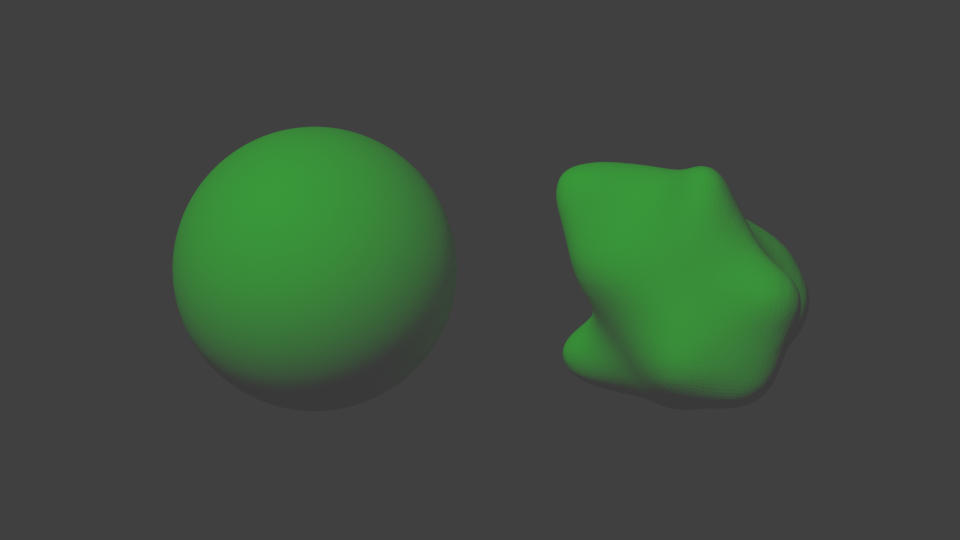 Photometric Stereo
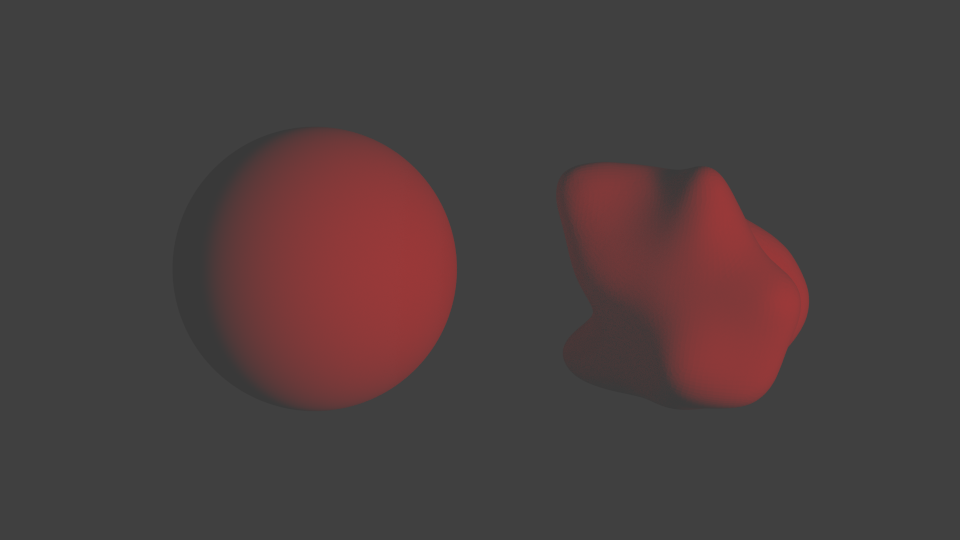 Photometric Stereo
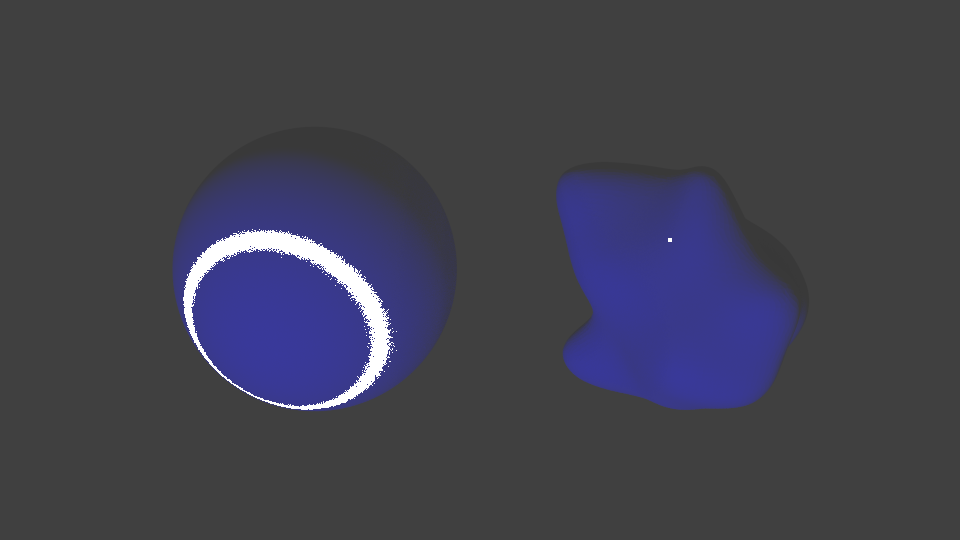 Photometric Stereo
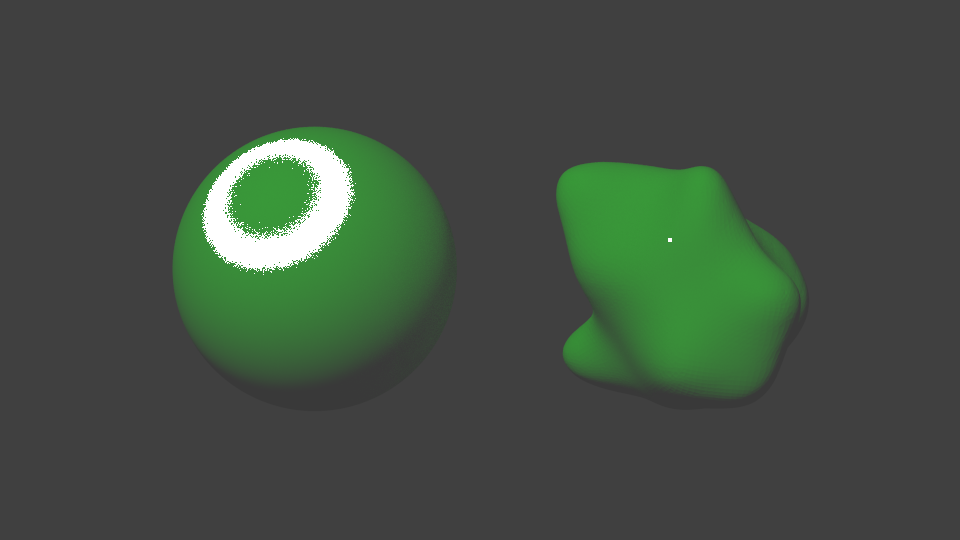 Photometric Stereo
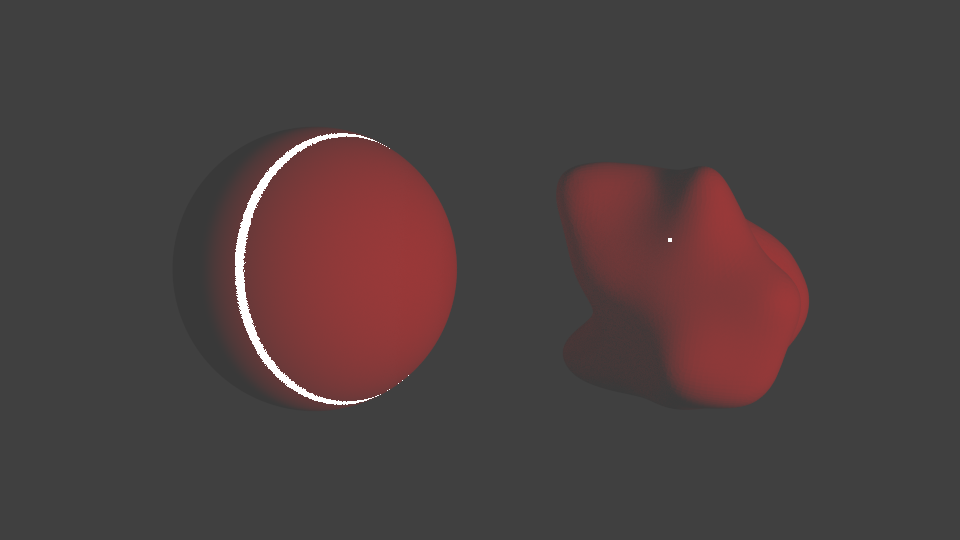 Photometric Stereo
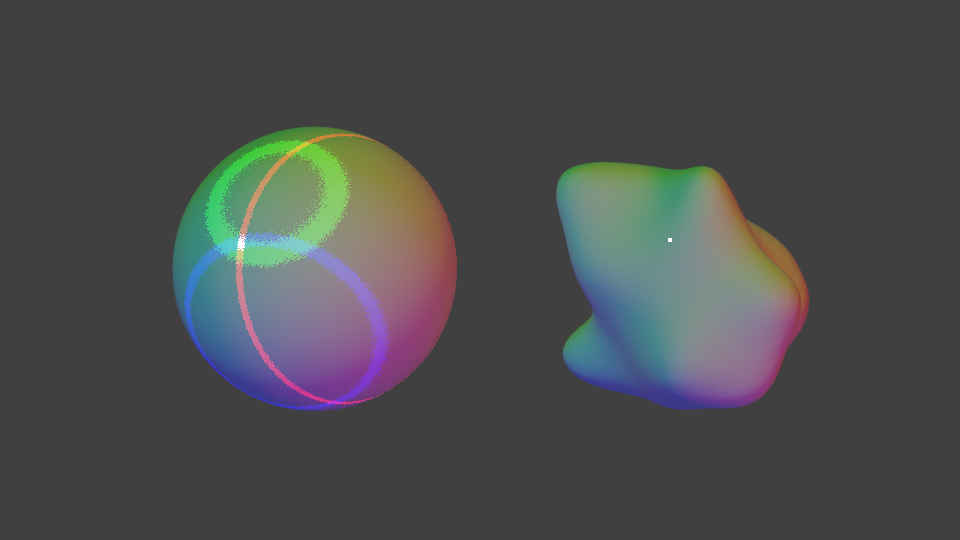 Photometric Stereo
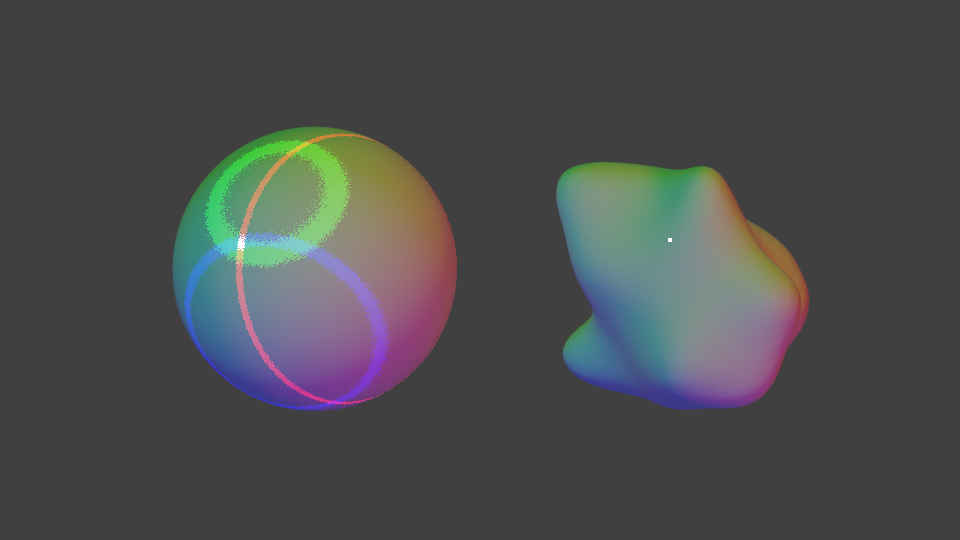 No local ambiguity → no complicated global algorithm!
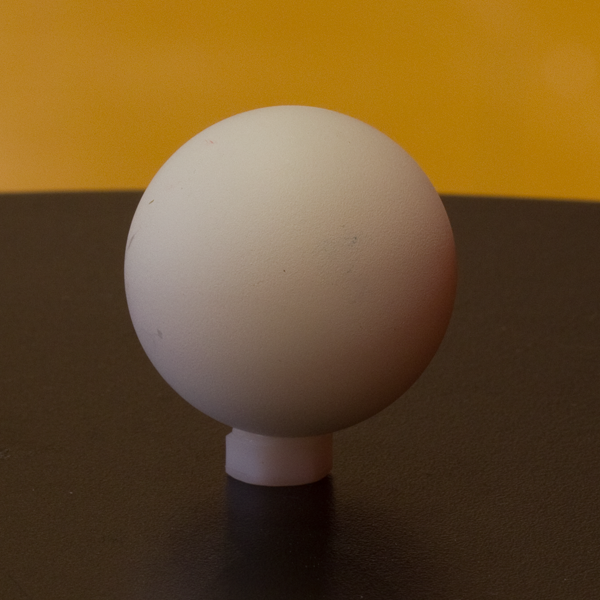 [Speaker Notes: If lighting were uniform, the ambiguous regions would be ring-shaped]
Not quite, photometric stereo, but not quite single-channel:
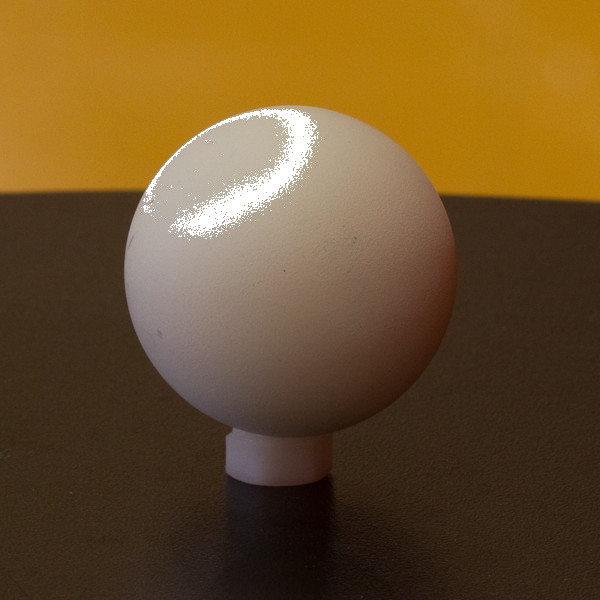 Not quite, photometric stereo, but not quite single-channel:
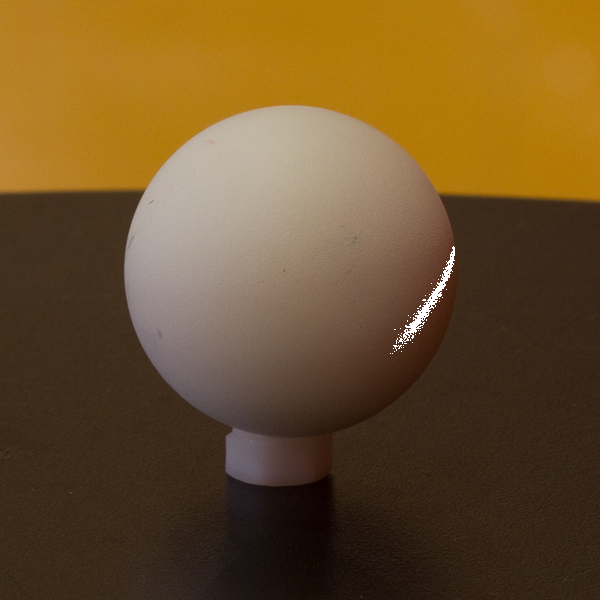 Not quite, photometric stereo, but not quite single-channel:
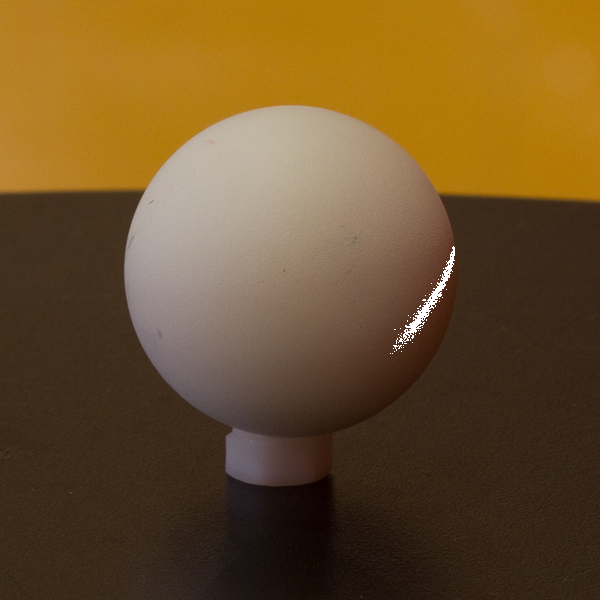 Still ambiguous, but global optimization should be easier
The Objective Function
Three terms:
Pixel intensities implied by normals should match the observations
Curl of the normal map should be close to 0 (normal map is the gradient of z(x,y))
Along directions where the image does not change, neither should the normals (lighting and gradients are not coincidentally aligned)
The Optimization Procedure
At each pixel, in raster scan order:
Try optimizing 3x3 patch with three different initializations (patch, patch left, patch above)
Pick the “best” outcome and keep it

Do this at coarse scales first, then upsample to initialize finer scales
Some results:
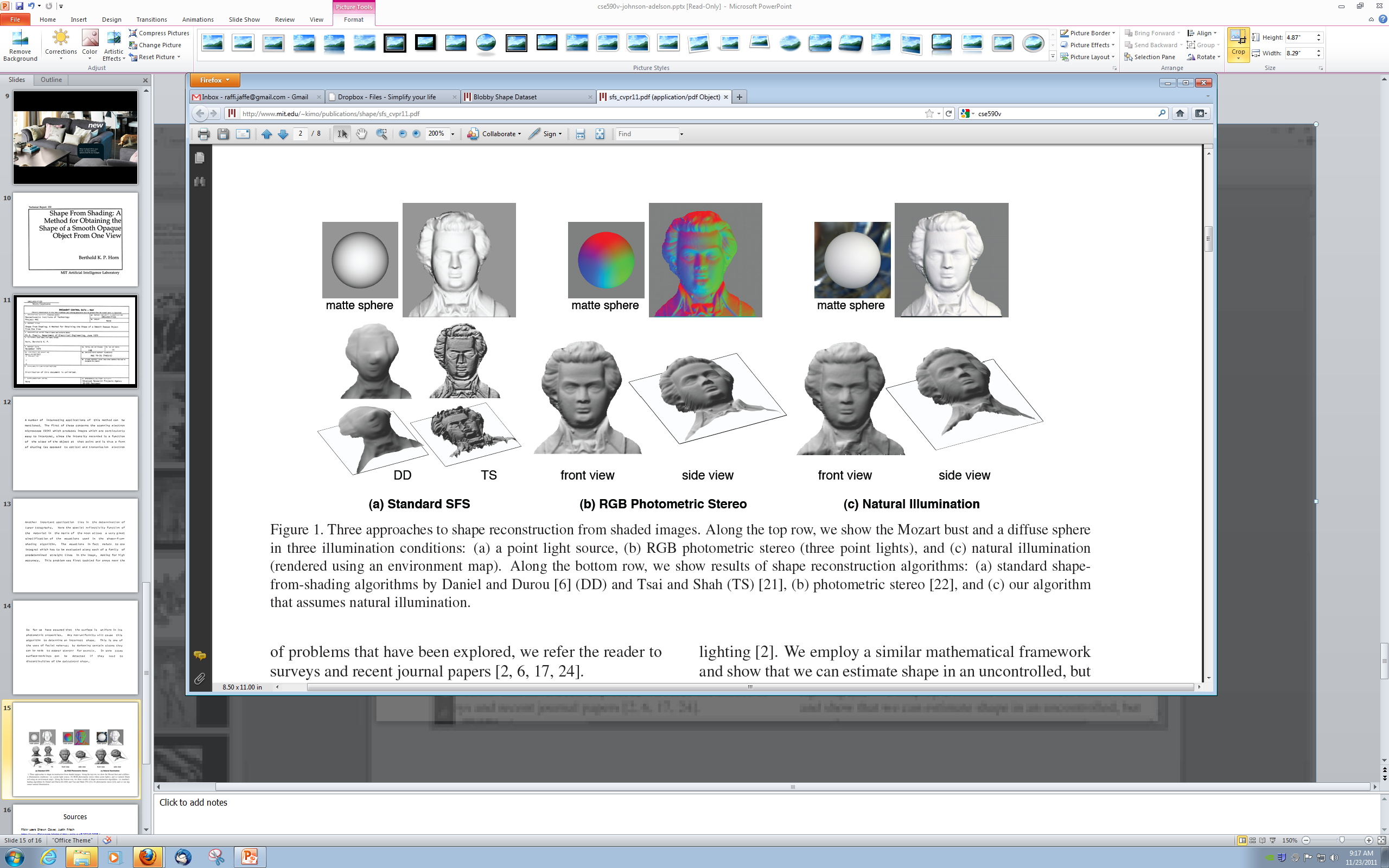 More results:
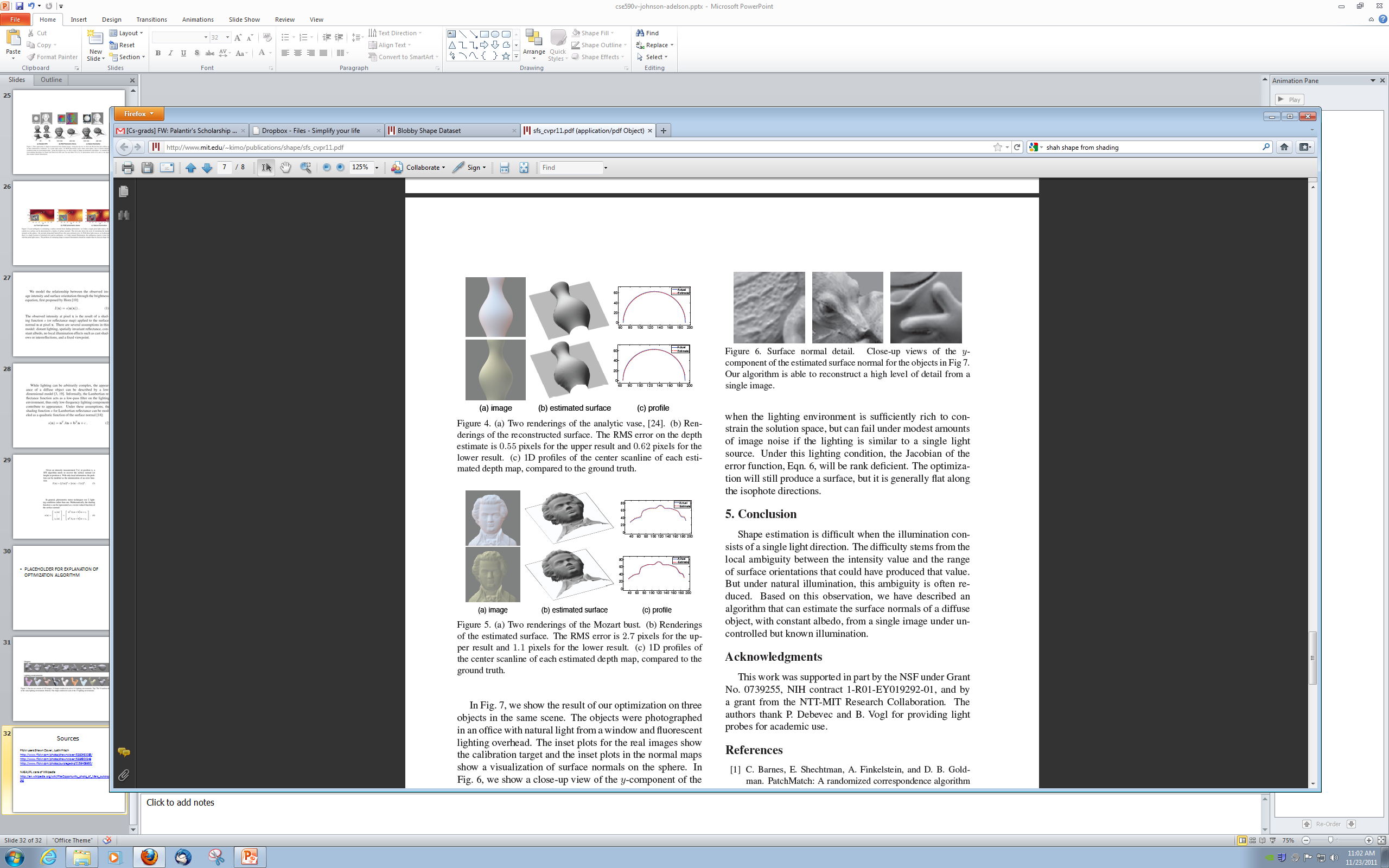 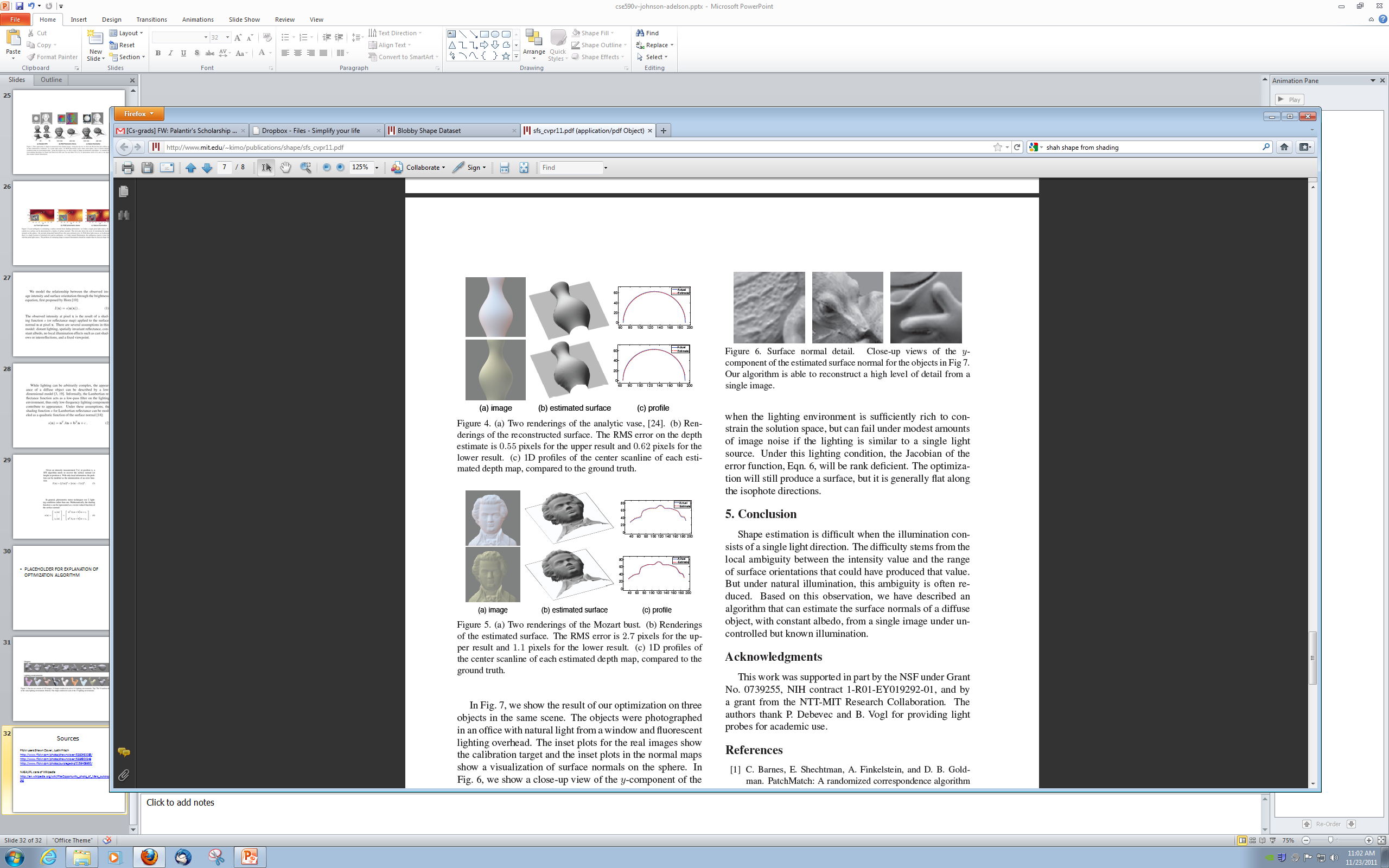 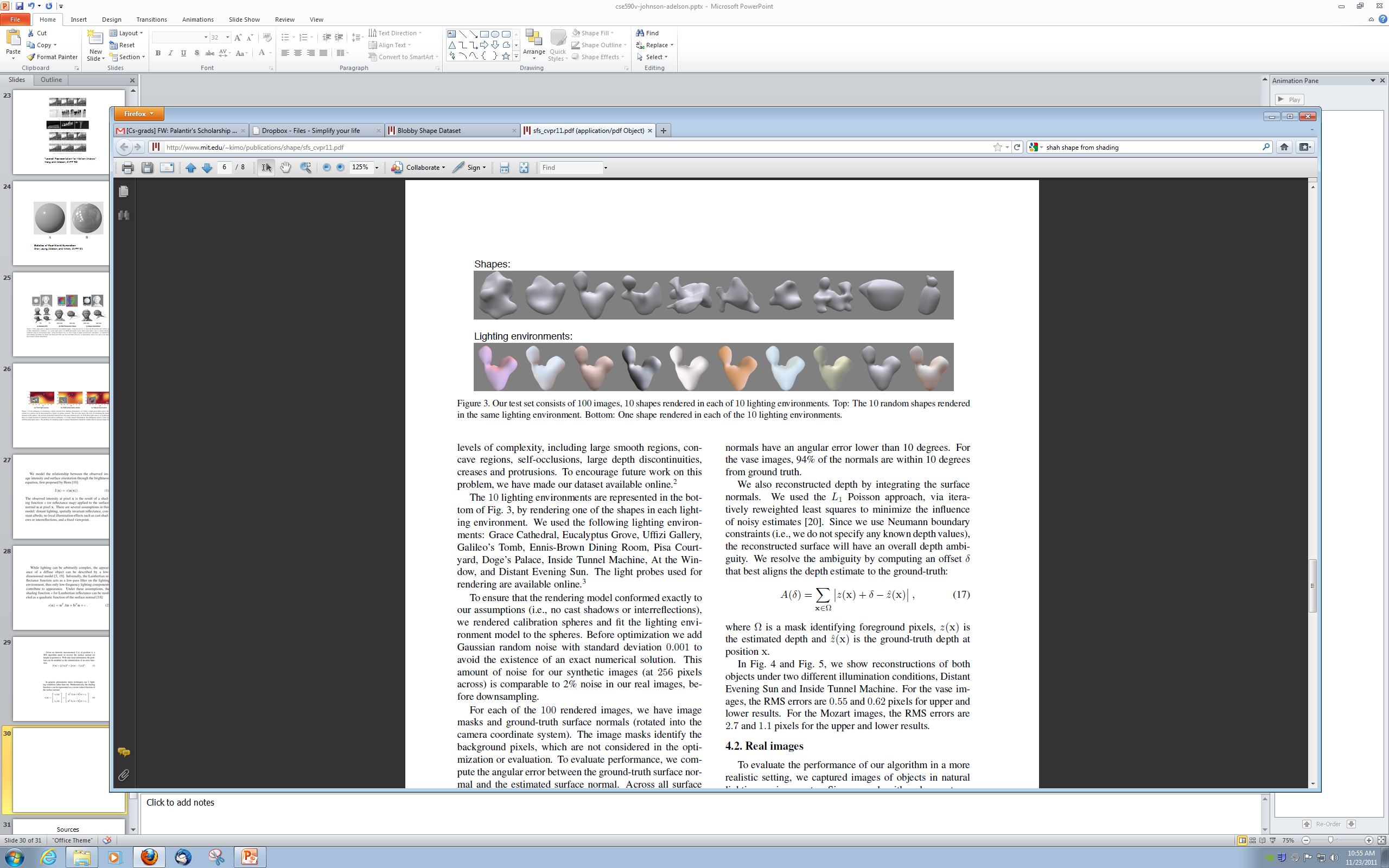 Across all surface normals from all 100 images,
90% have an angular error lower than 10 degrees
My thoughts:

Basic insight is very cool

Important step along the way to robust shape-from-shading

Constant albedo assumption must eventually be addressed

Cast shadows and occlusion must eventually be addressed
My questions:

How good is their algorithm under uniform lighting?

Where do the environment maps come from? Natural?

There are self-occlusions in the blobs data set … how badly does the algorithm fail on them?
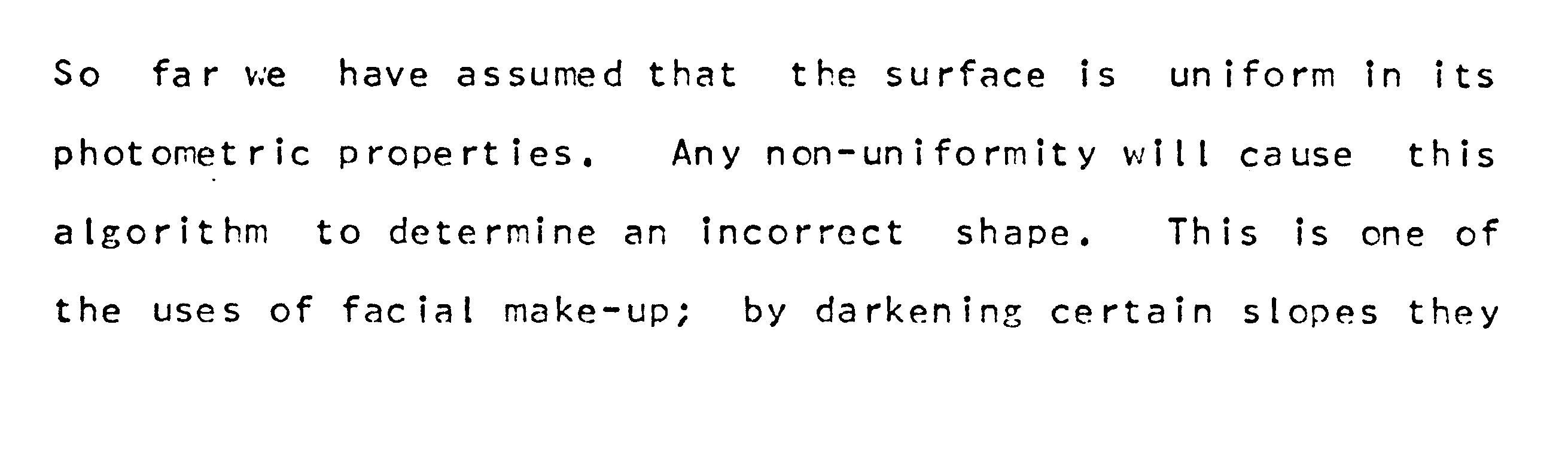 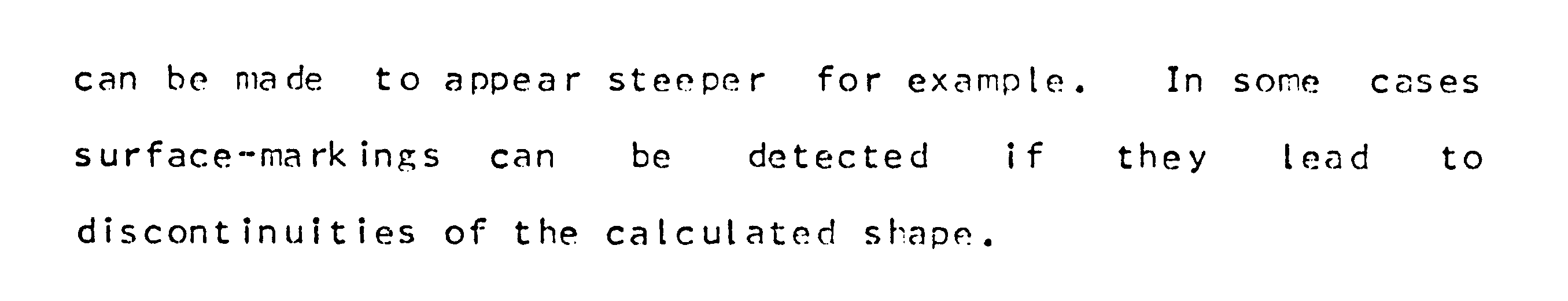 Barron and Malik, CVPR ‘11
Sources
Flickr users Shawn Clover, Justin Frisch
http://www.flickr.com/photos/shawnclover/5382492085/
http://www.flickr.com/photos/shawnclover/5386000348
http://www.flickr.com/photos/purplegecko/2158408860/

NASA/JPL care of Wikipedia
http://en.wikipedia.org/wiki/File:Opportunity_photo_of_Mars_outcrop_rock.jpg
Thank you
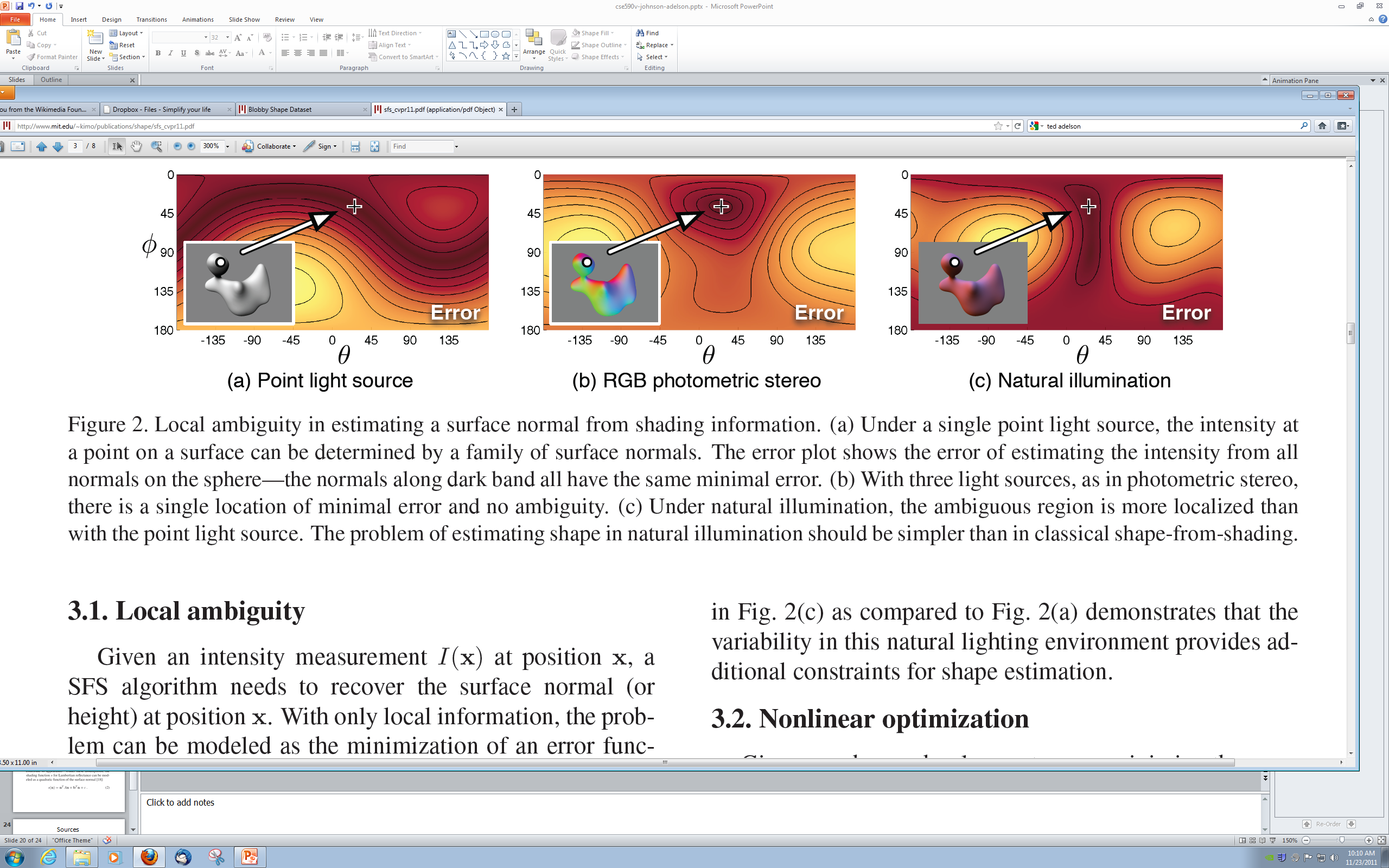 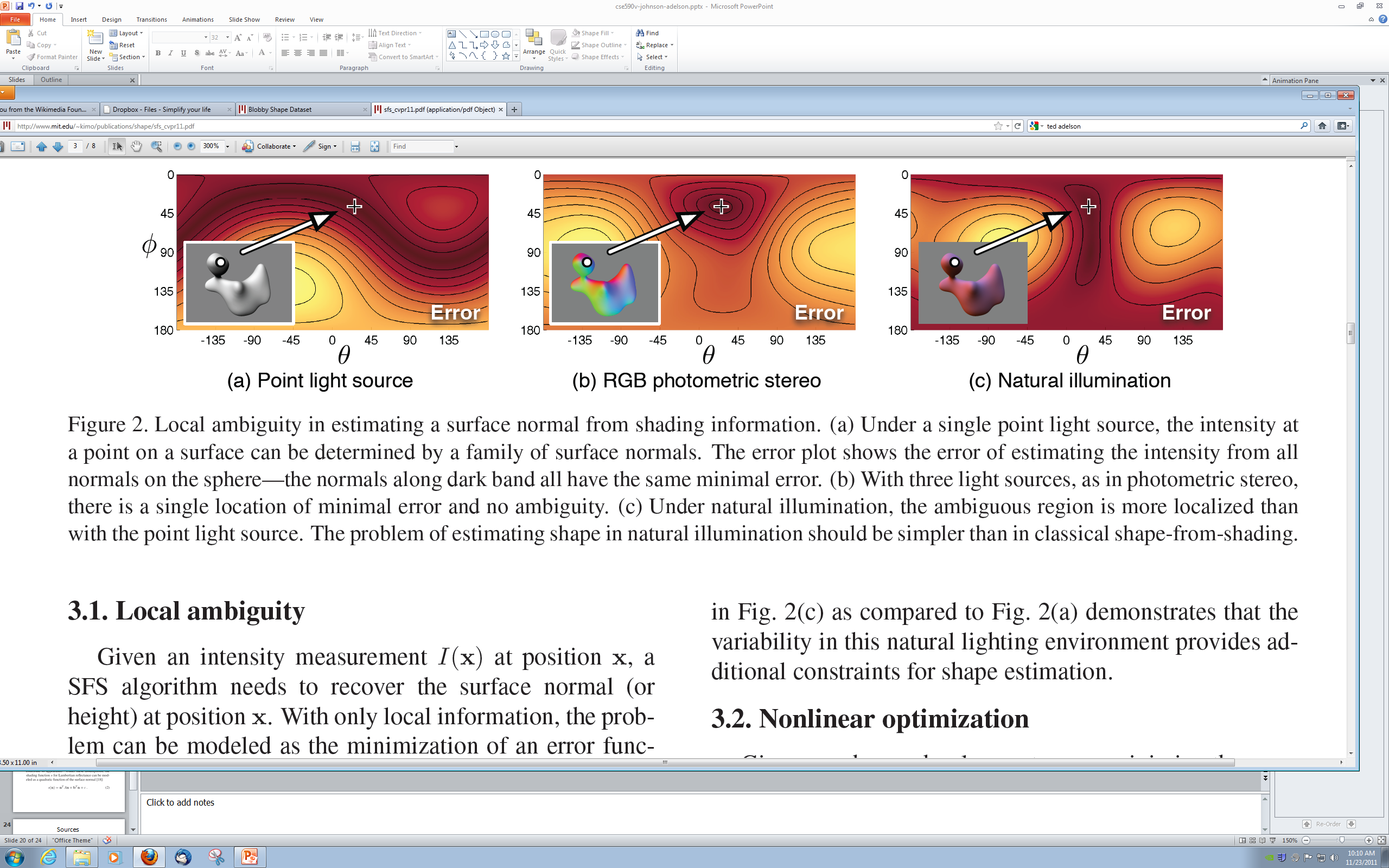 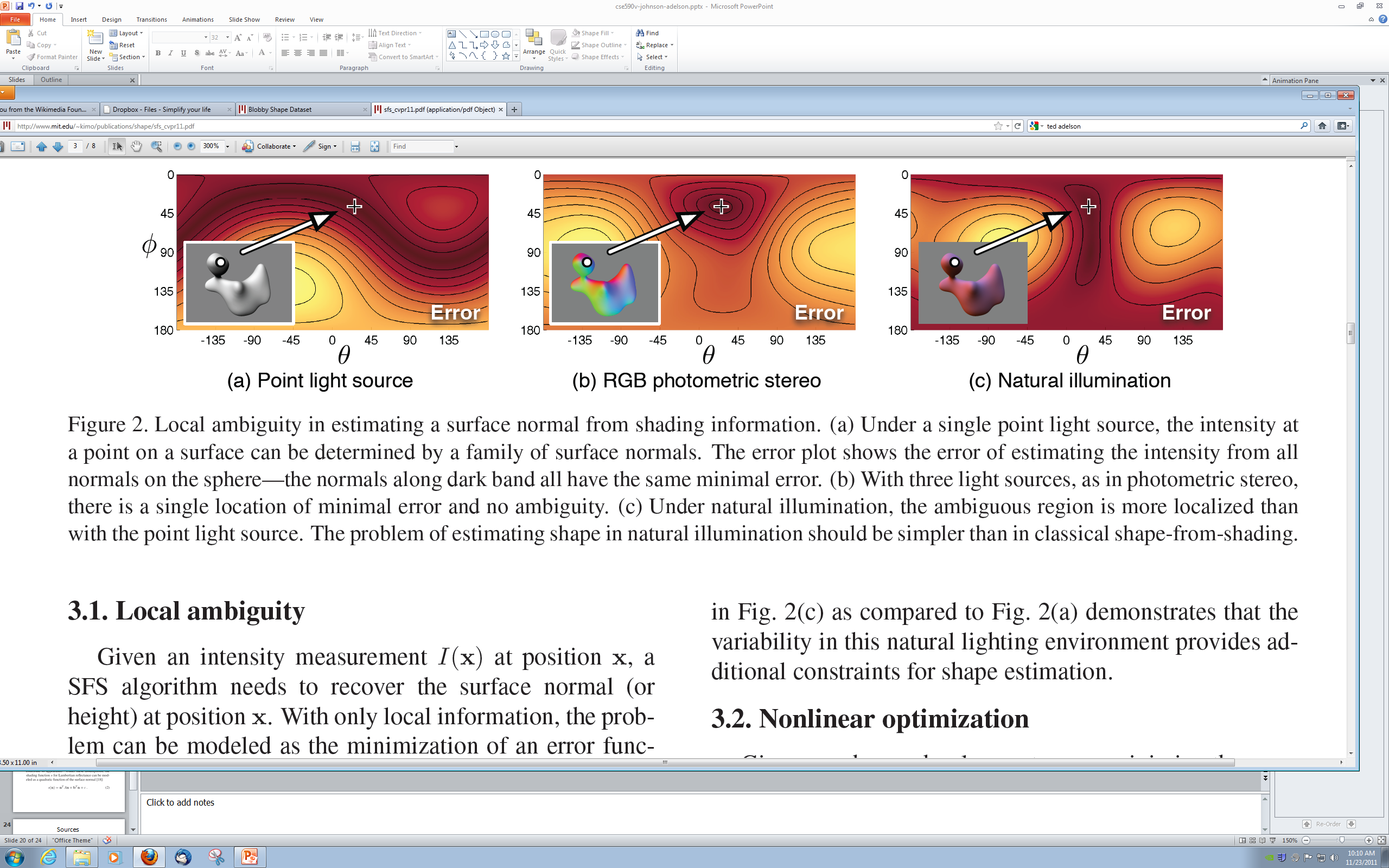 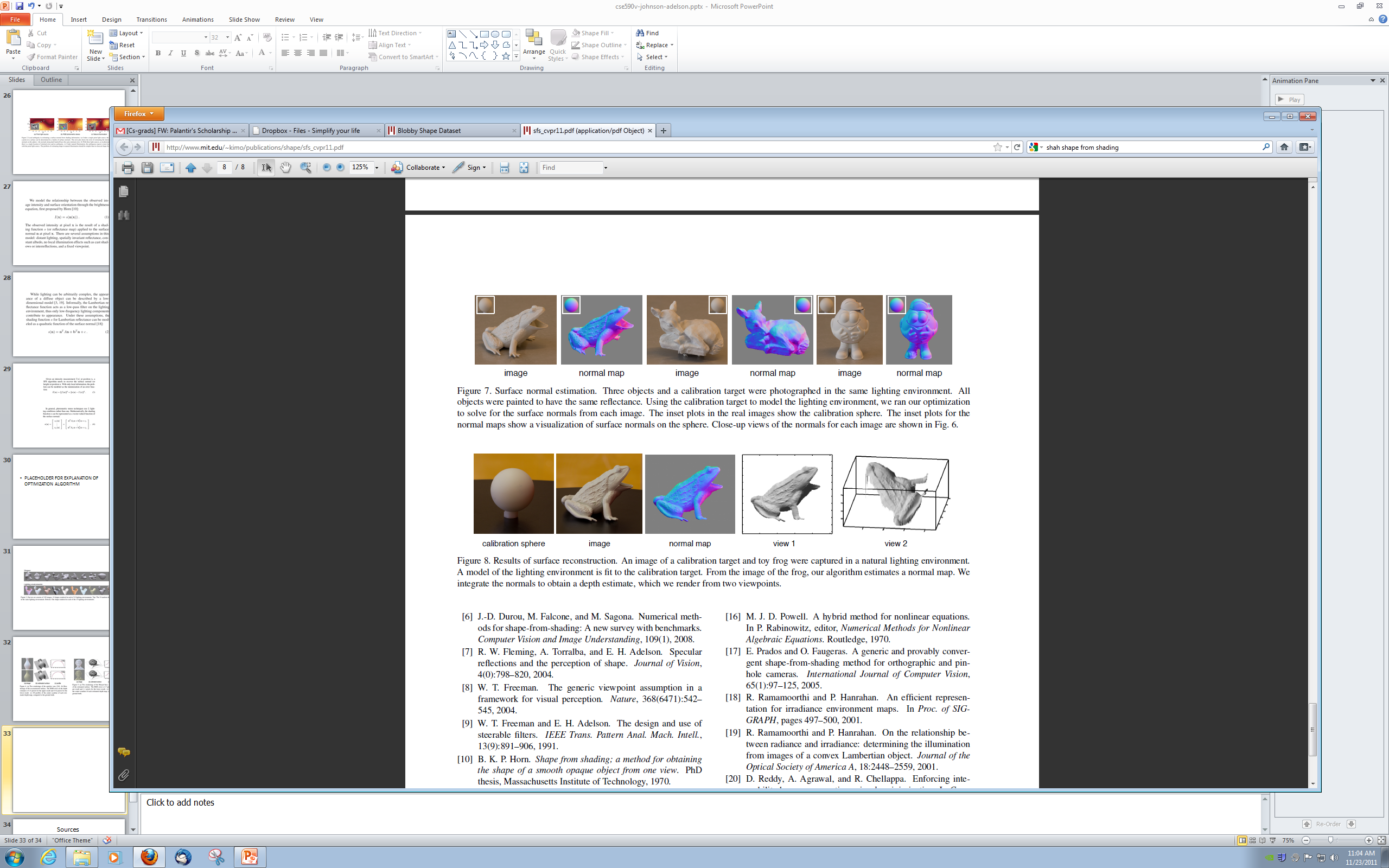 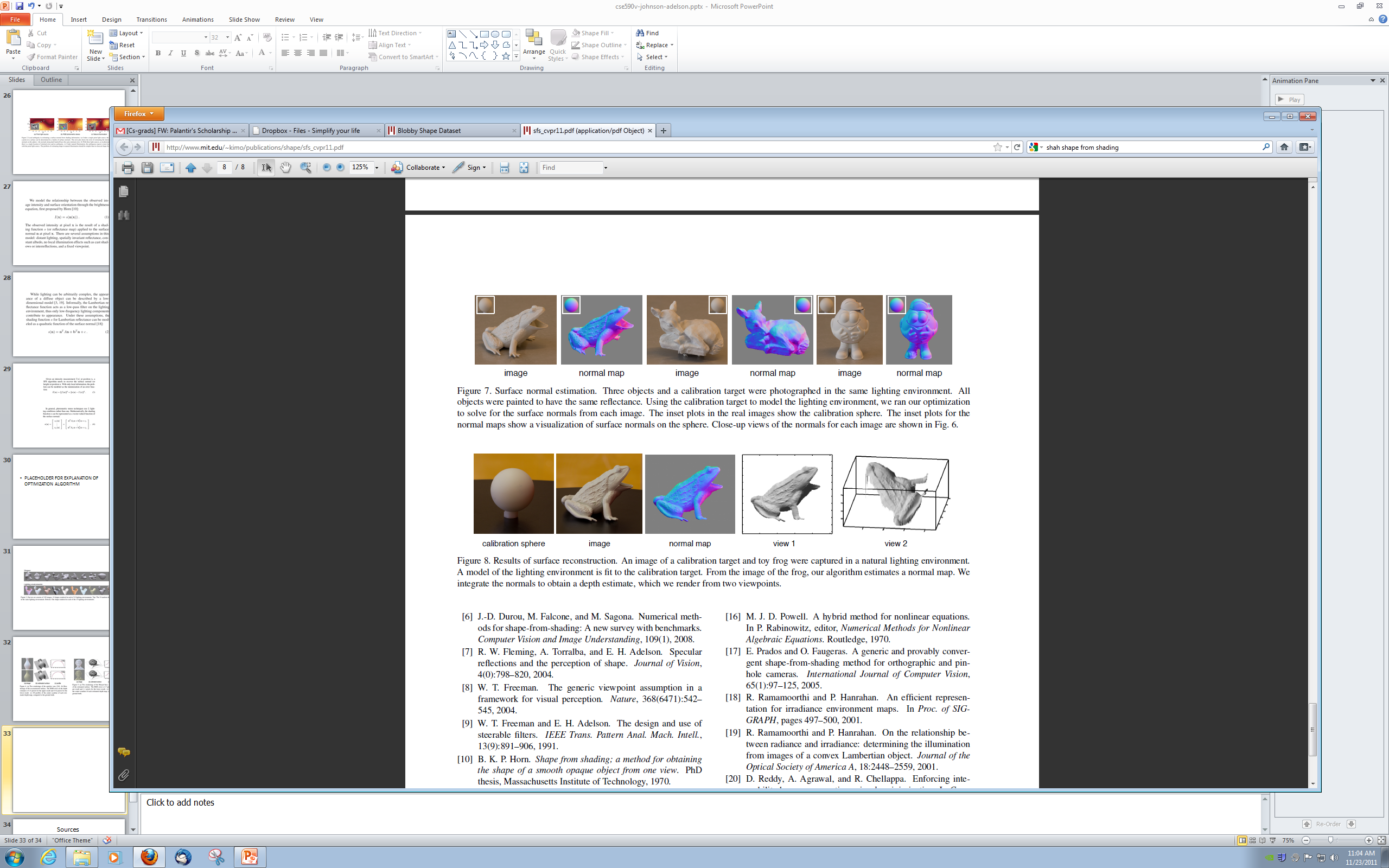 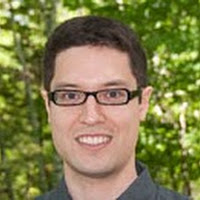 Micah Kimo Johnson
Computer Science and Artificial Intelligence Laboratory
Massachusetts Institute of Technology
MIT 2008–2010
Postdoc, Brain & Cognitive Sciences
Advisor: Edward H. Adelson
Dartmouth 2002–2007
Ph.D. Computer Science
Lighting and Optical Tools for Image Forensics
Advisor: Hany Farid
GelSight
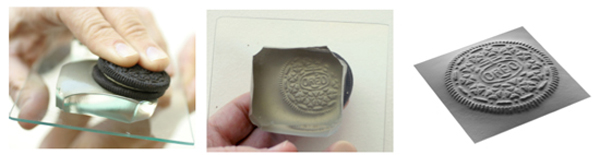 CG2Real
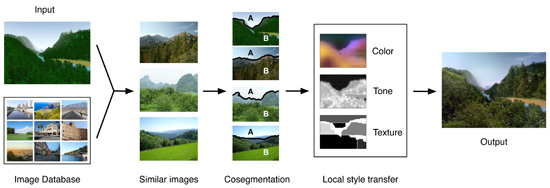 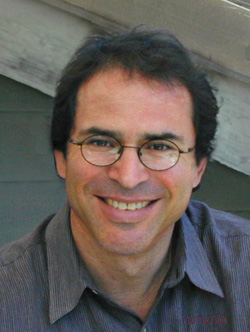 Edward “Ted” Adelson
John and Dorothy Wilson Professor of Vision Science
Dept. of Brain and Cognitive Sciences
Massachusetts Institute of Technology
Education
1974-1979. Ph. D. in Experimental Psychology, University of MichiganDissertation: The response of the rod system to bright flashes of light
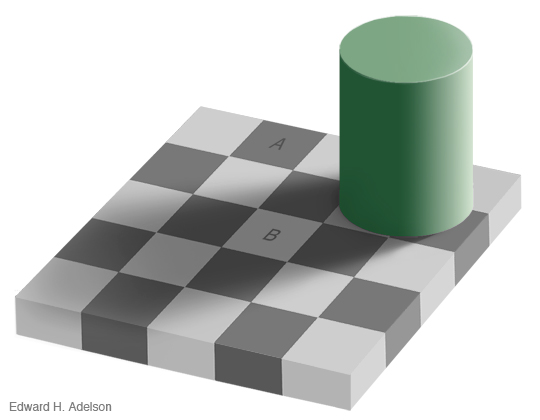 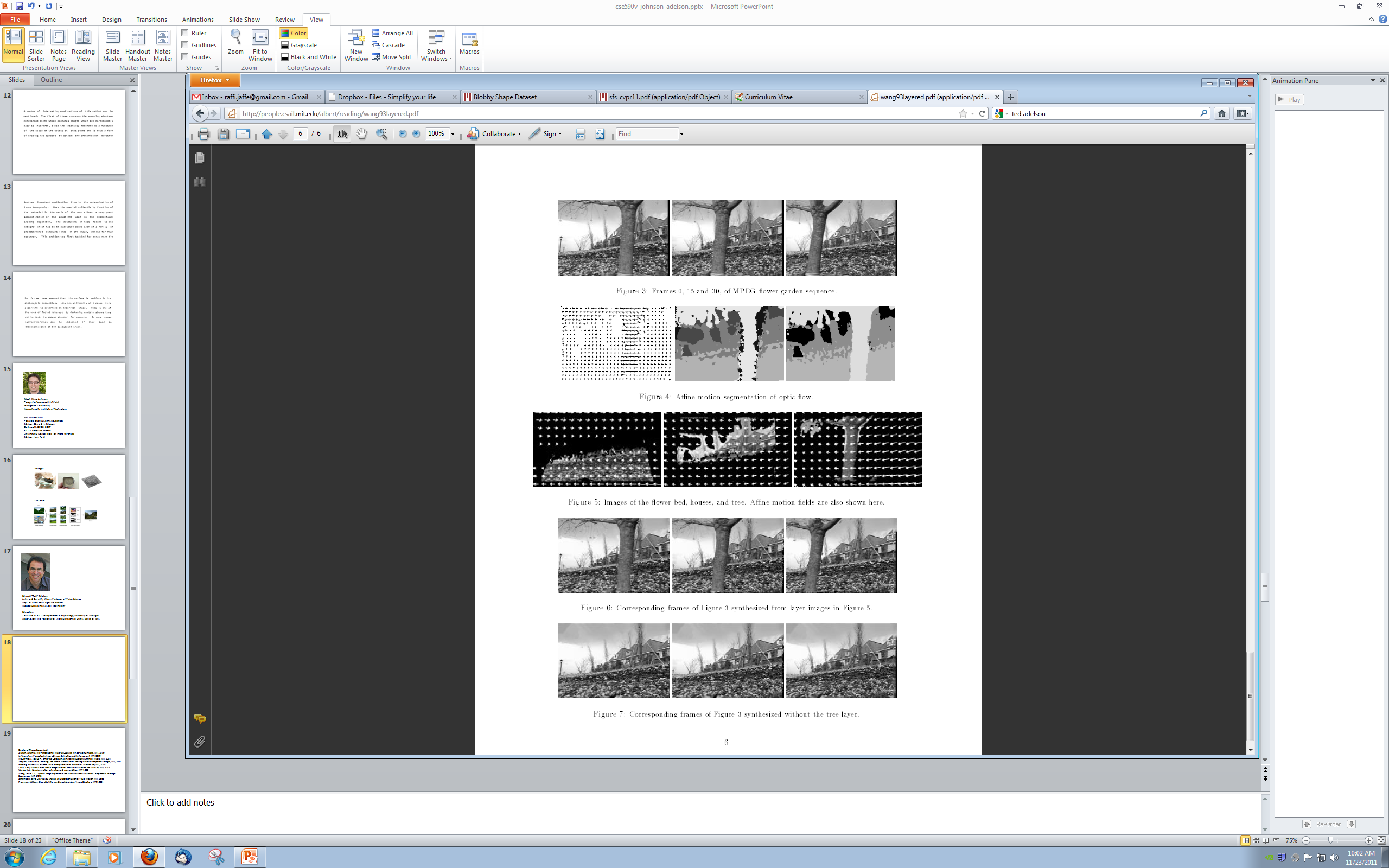 “Layered Representation for Motion Analysis”
Wang and Adelson, CVPR ‘93
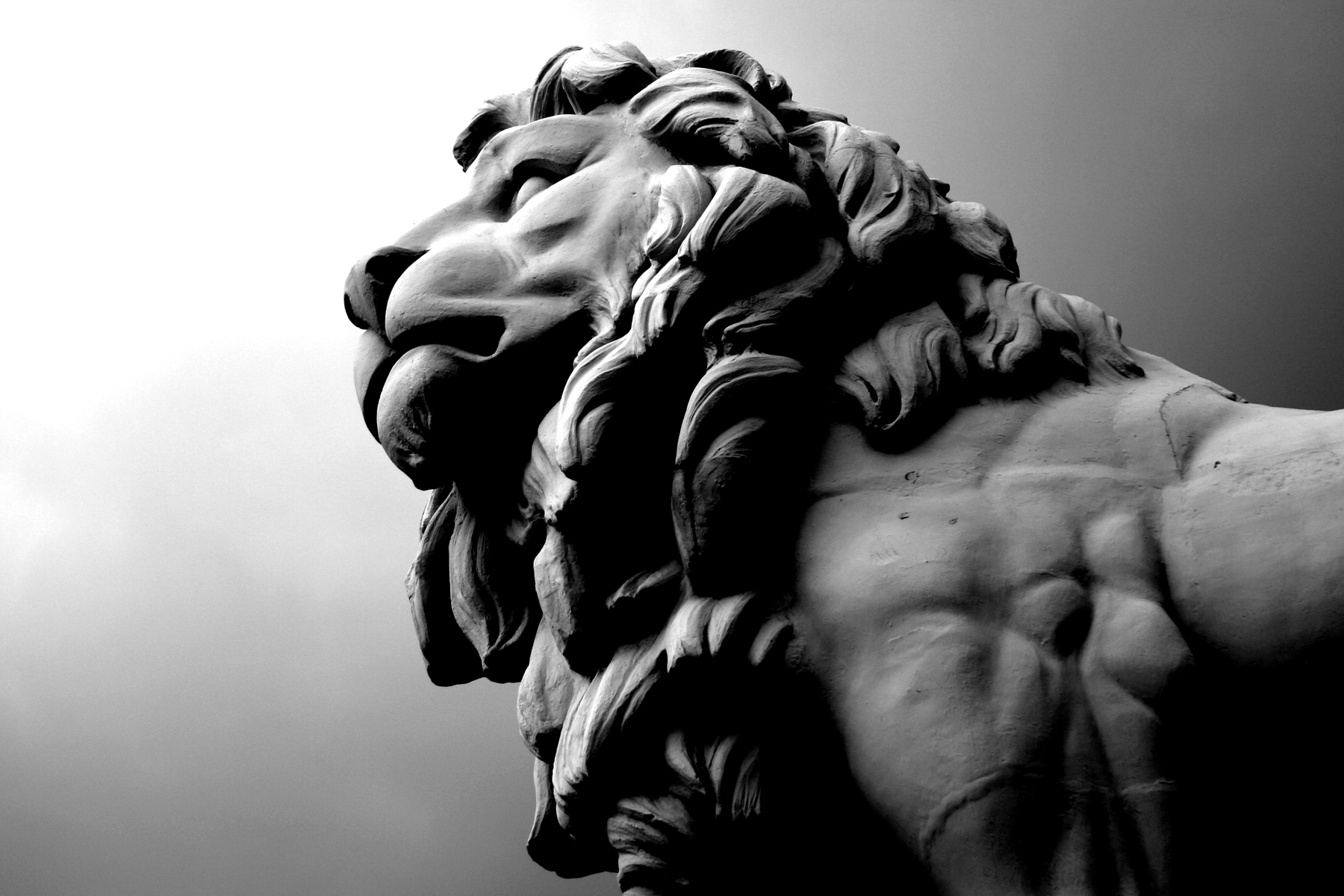 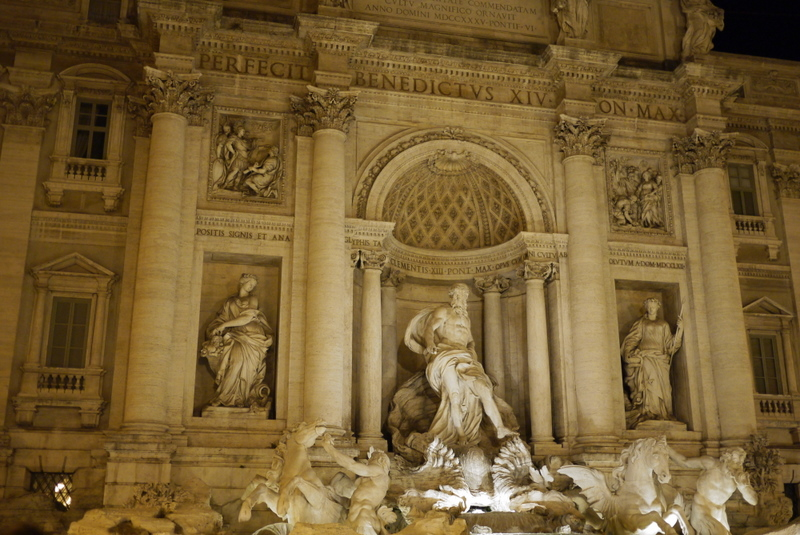 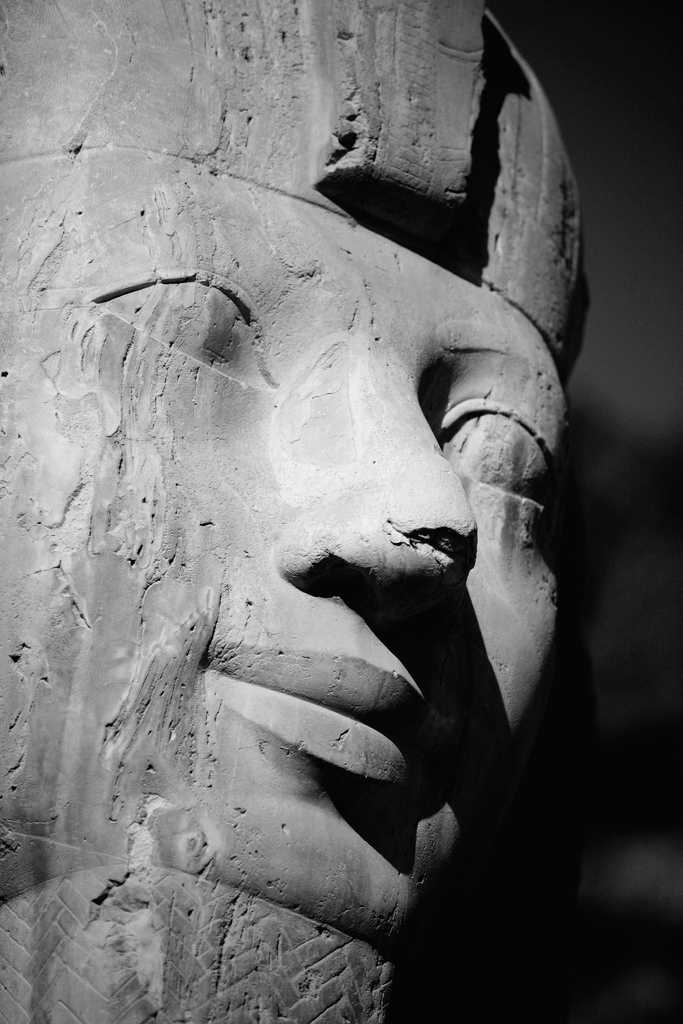 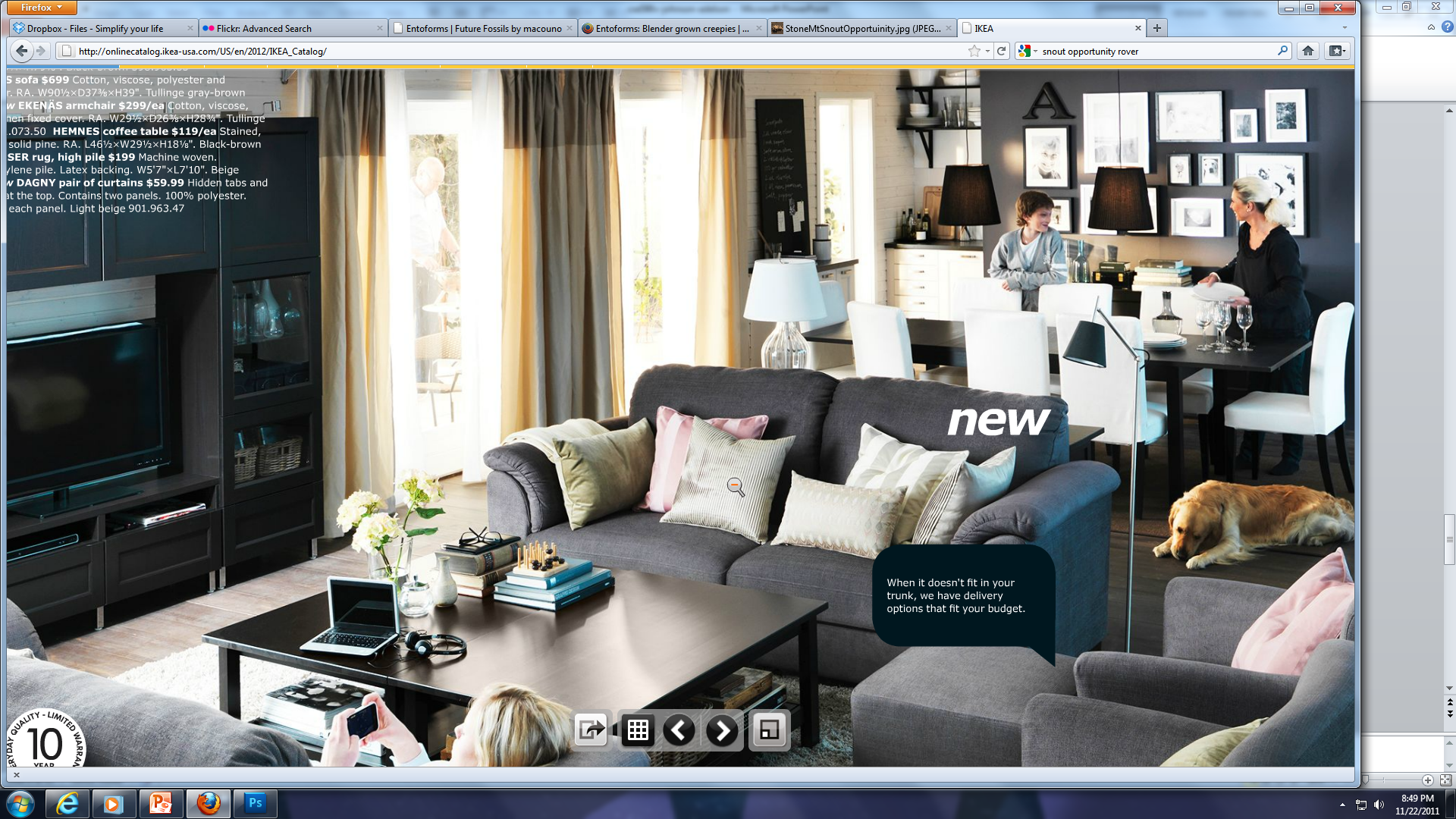 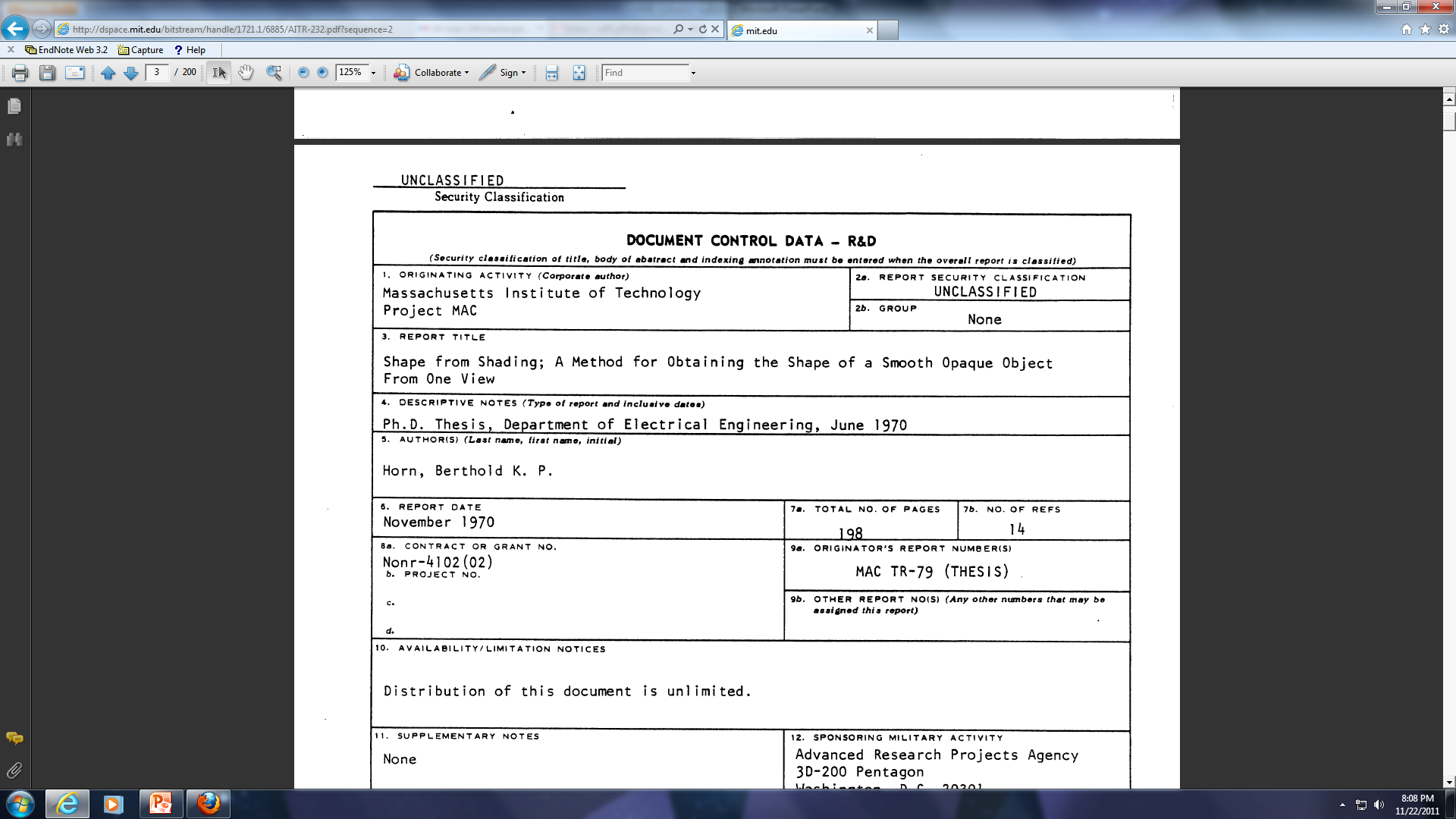 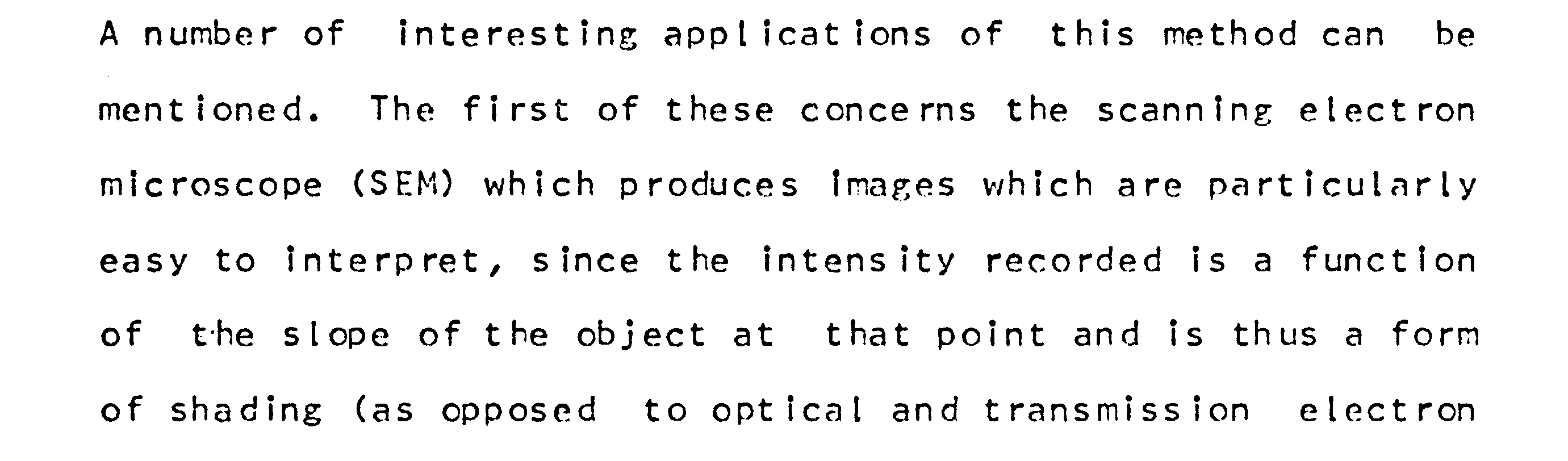 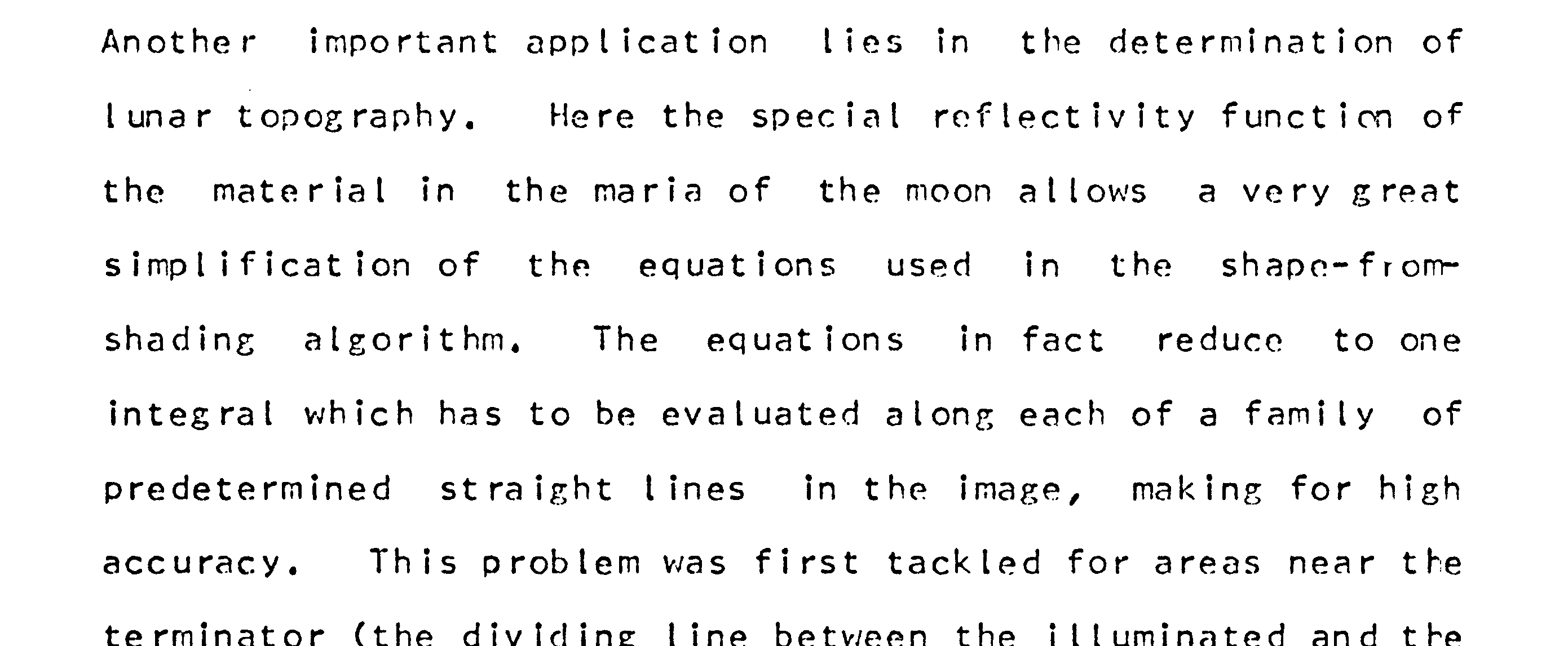 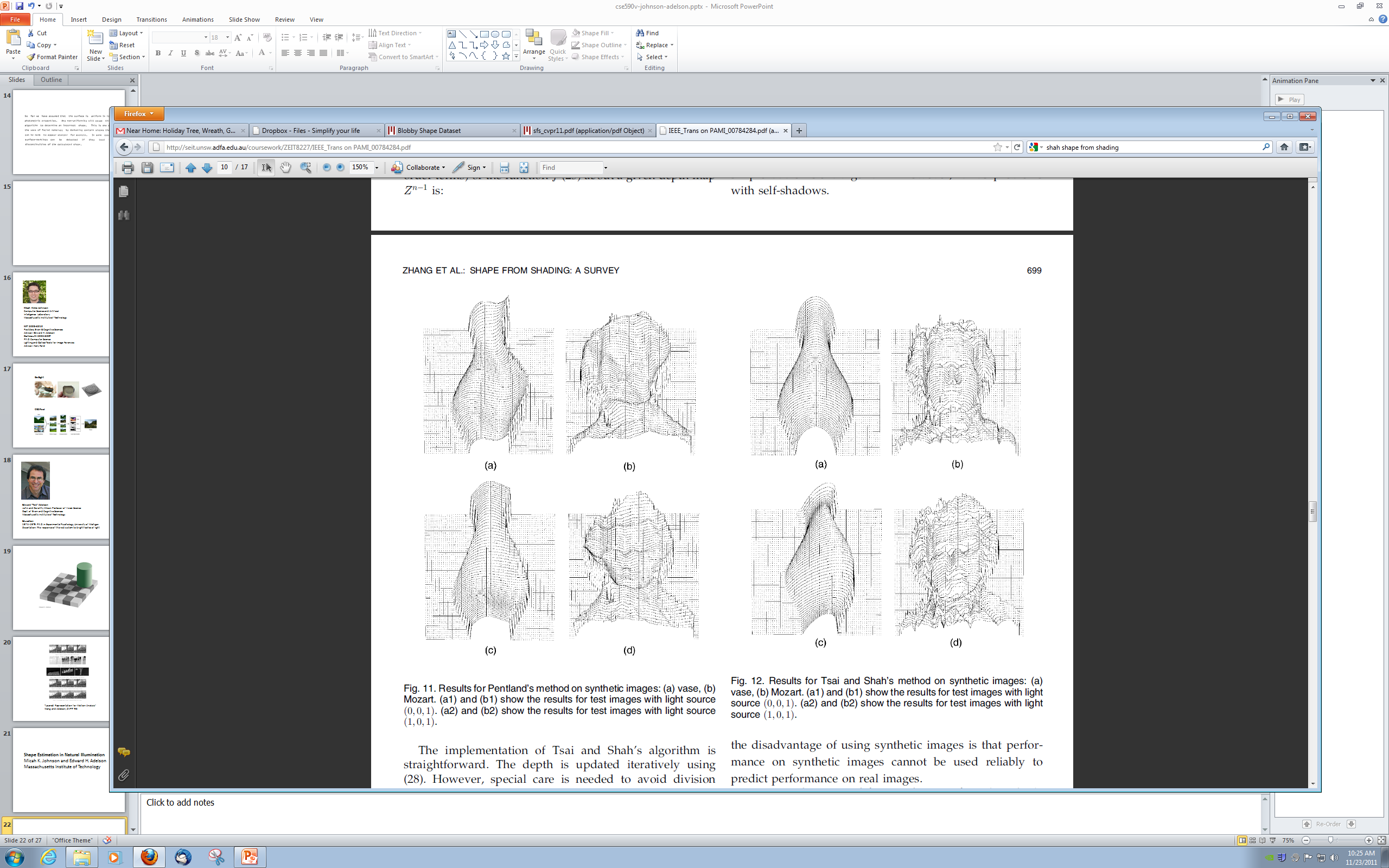 Zhang, Tsai, Cryer, and Shah, PAMI ‘99
Classical Shape-from-Shading
Horn’s assumptions:

light source is far away

reflectance and albedo are constant at all points on the surface

no shadows or interreflections
Classical Shape-from-Shading
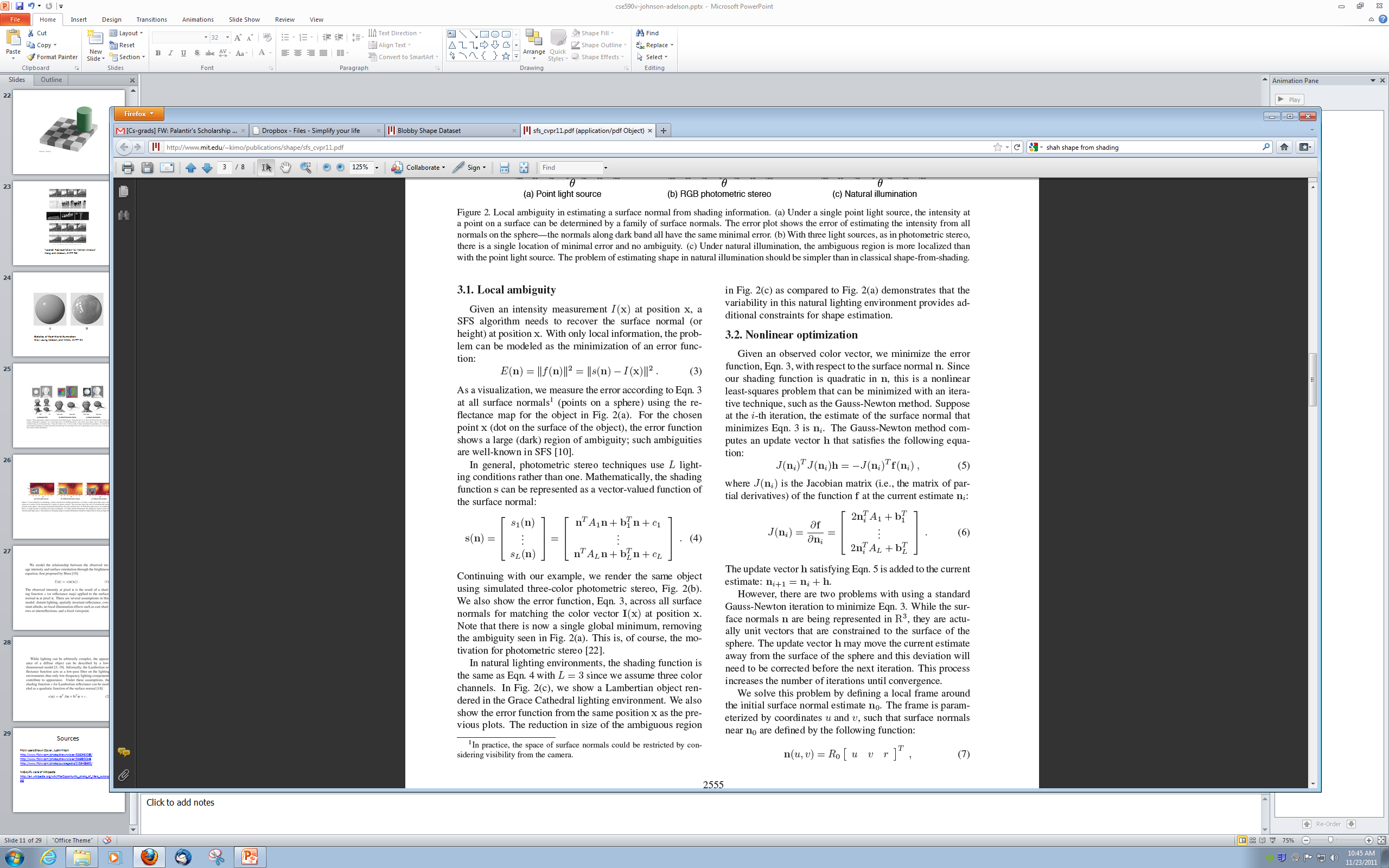 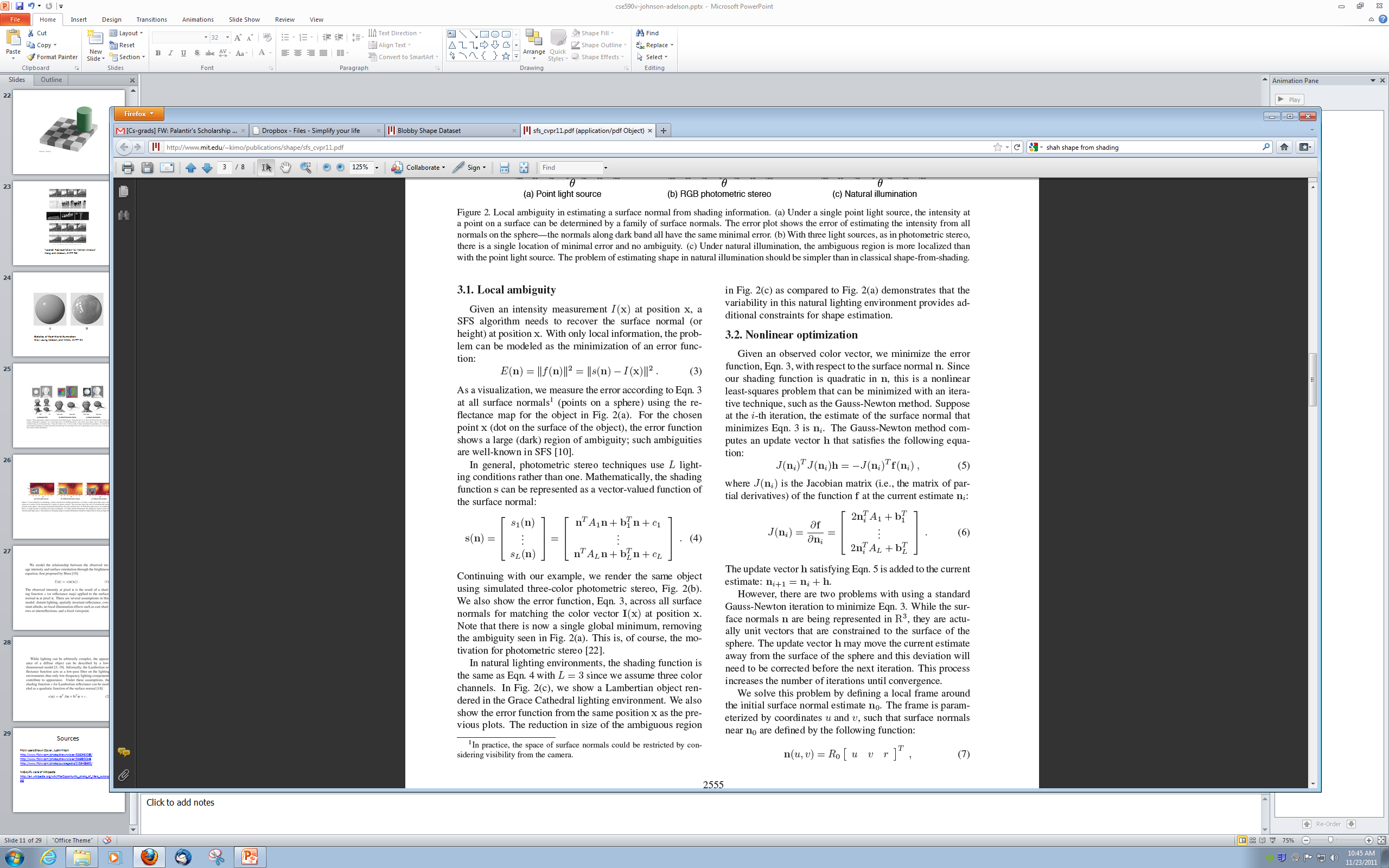